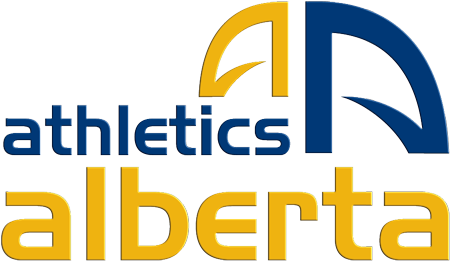 2017 Annual Awards
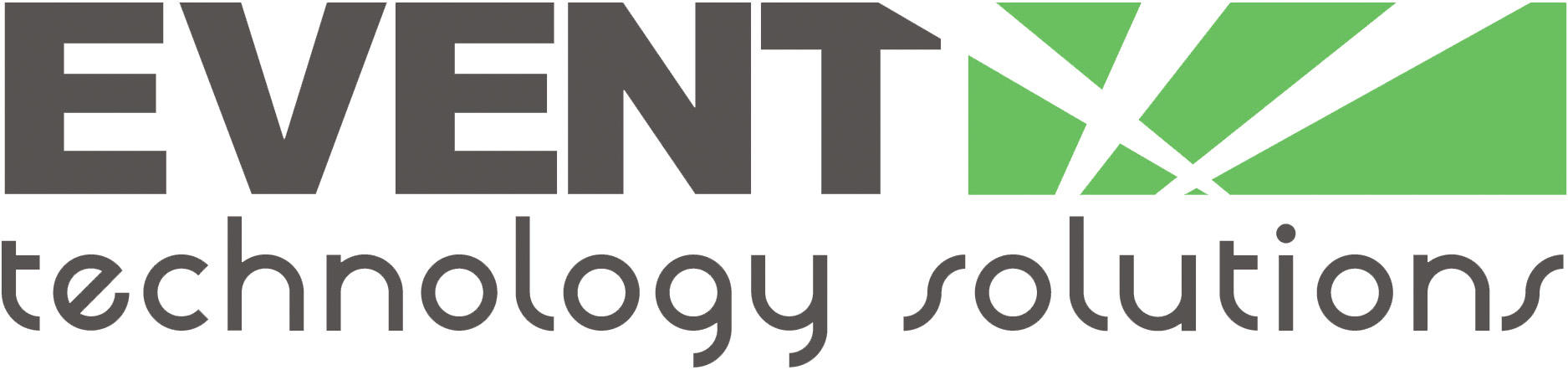 TOP 10 TYKE GIRLS
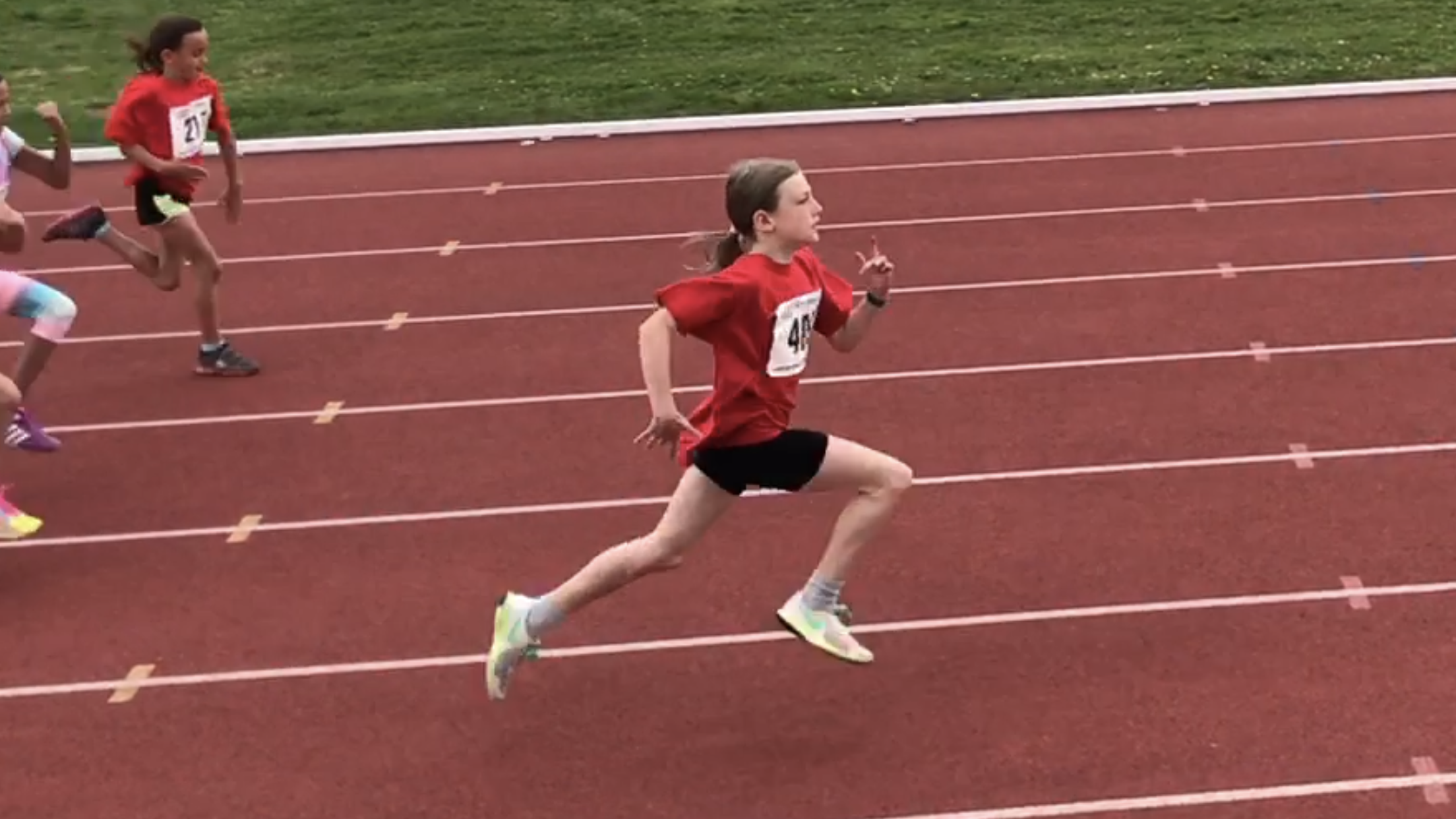 Cameryn Larre
Split City Sonics
Sadie Snyder
Andrea Jacob
Caltaf Athletic Association
Leduc Track and Field Club
TOP 10 TYKE GIRLS
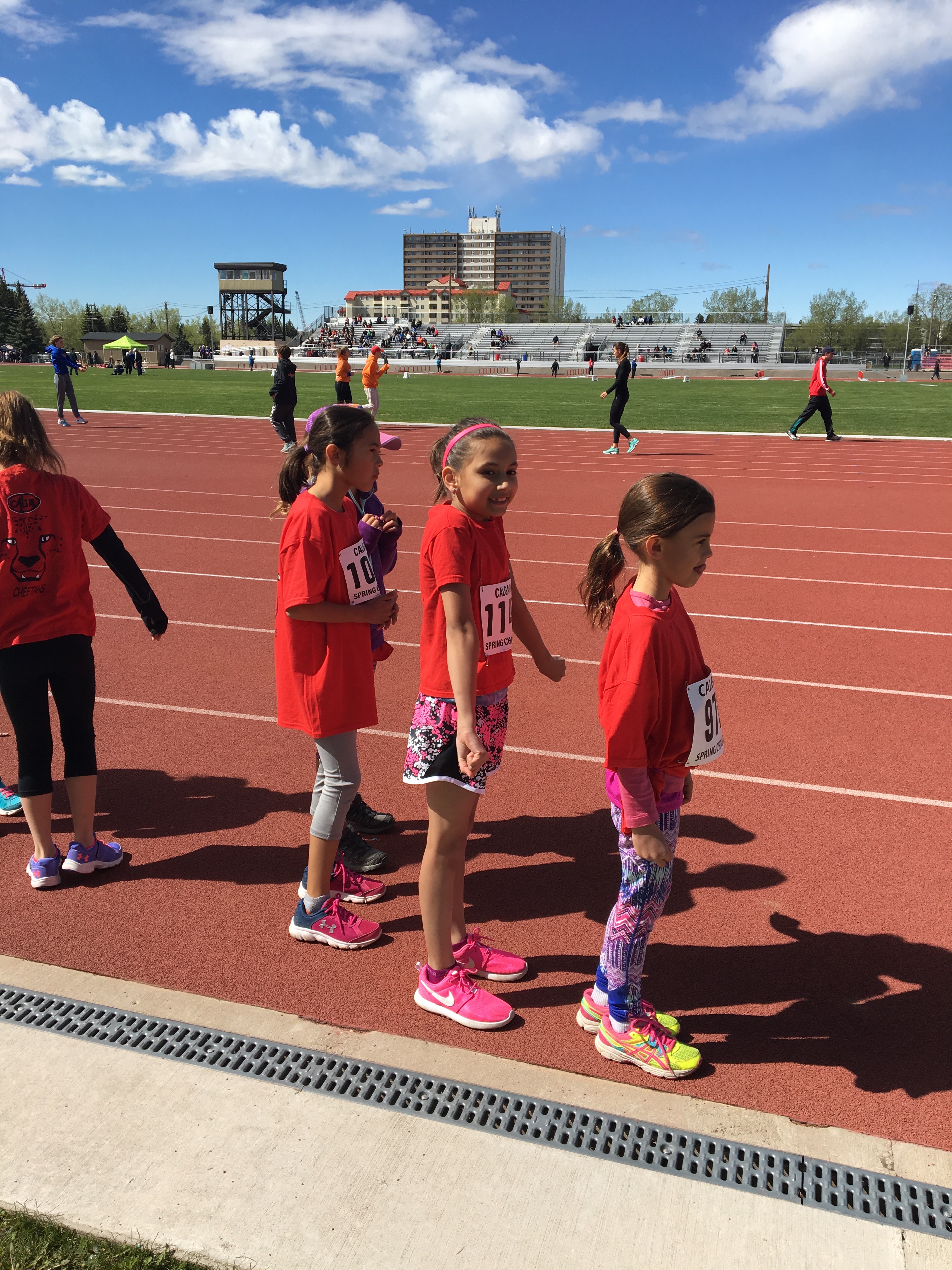 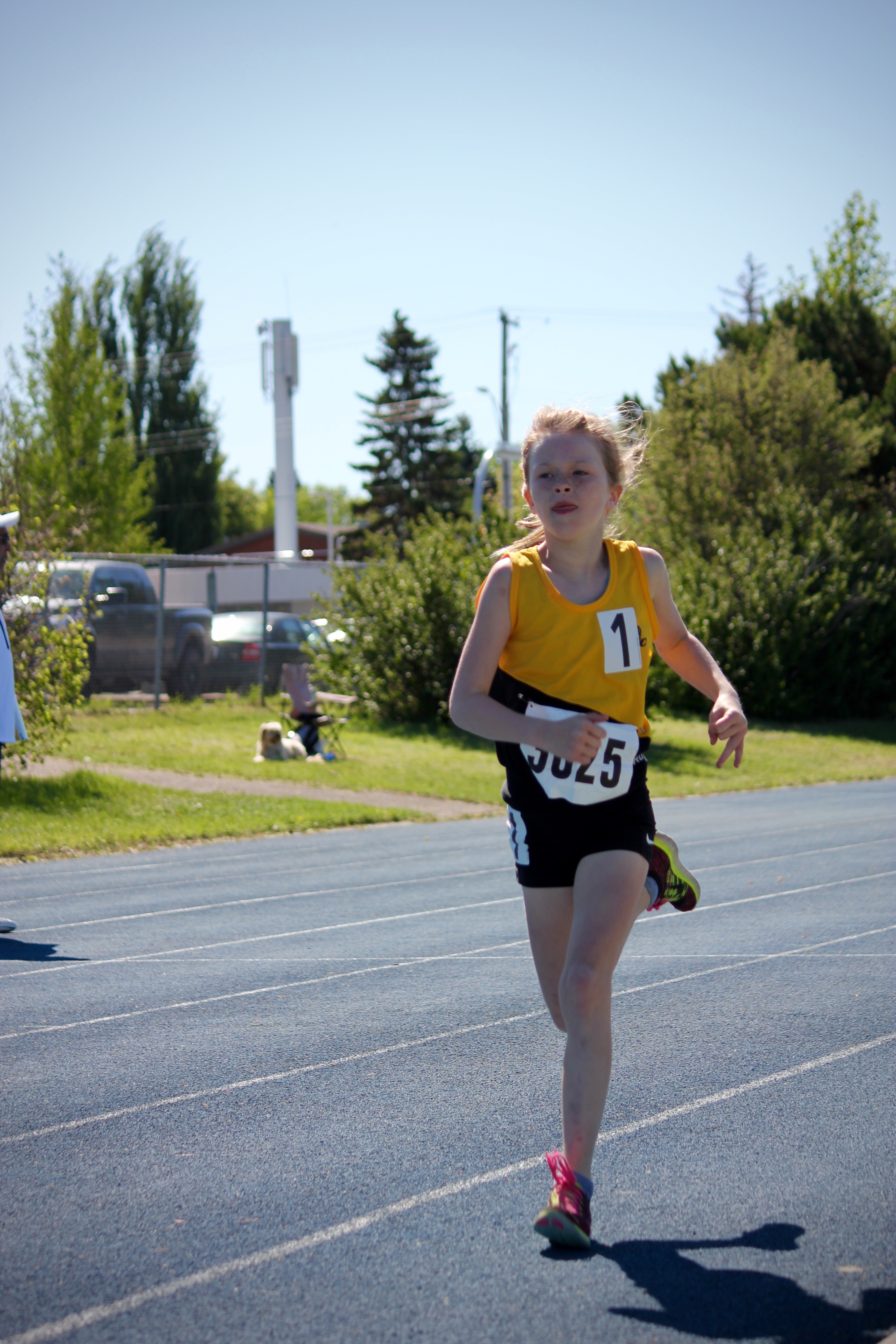 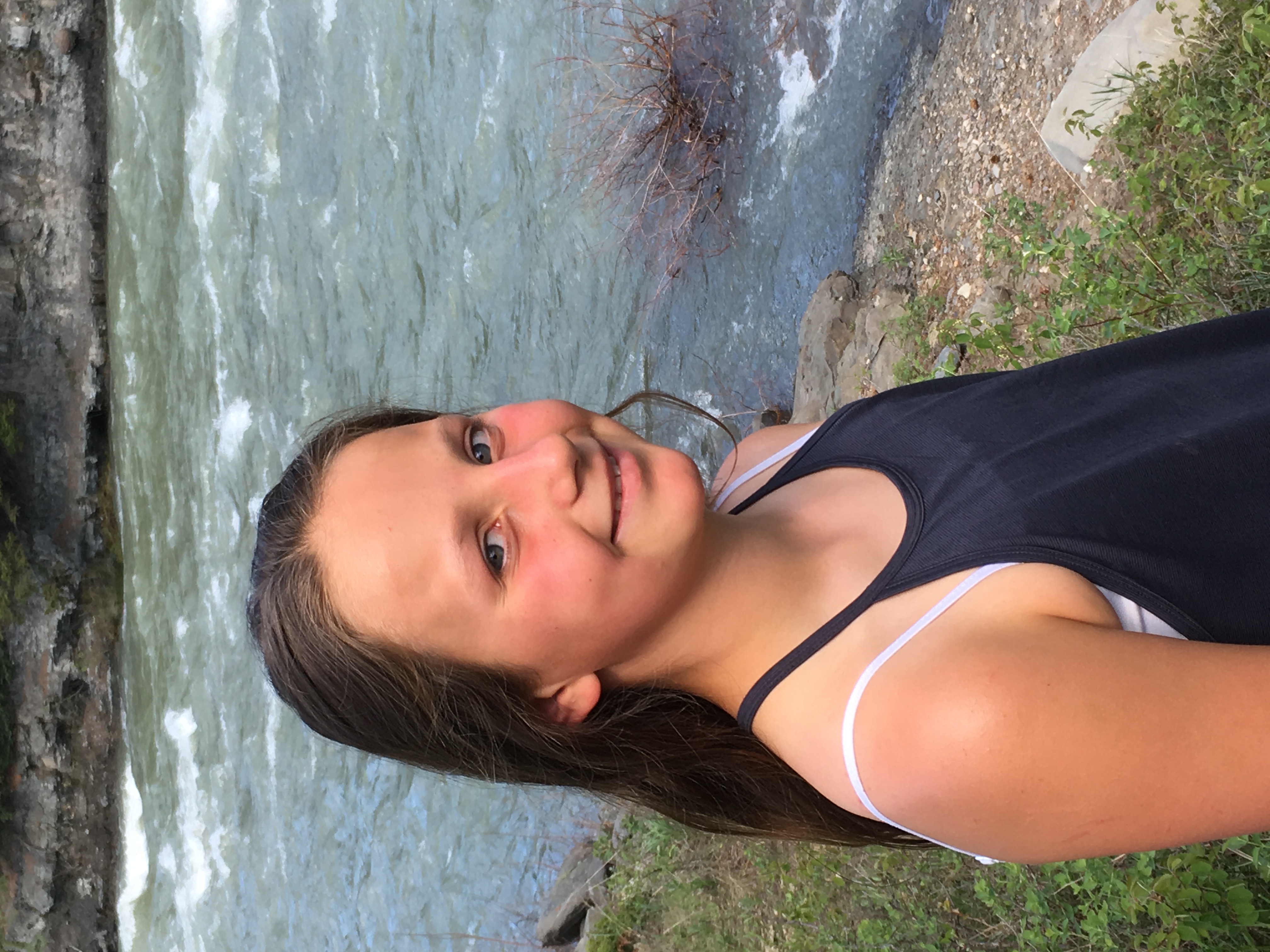 Aryonnah Knee
Naoise Gelber
Neesha Walter
Pass Trak
Leduc Track and Field Club
Caltaf Athletic Association
TOP 10 TYKE GIRLS
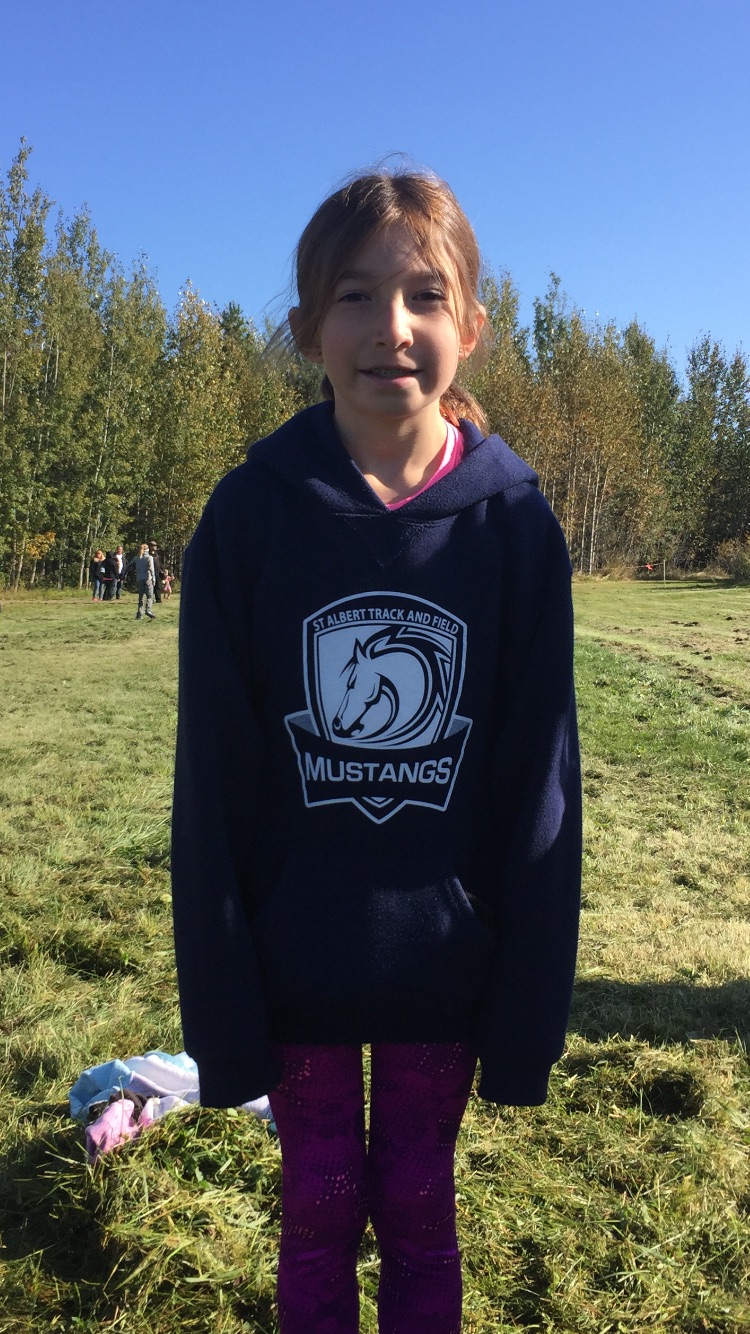 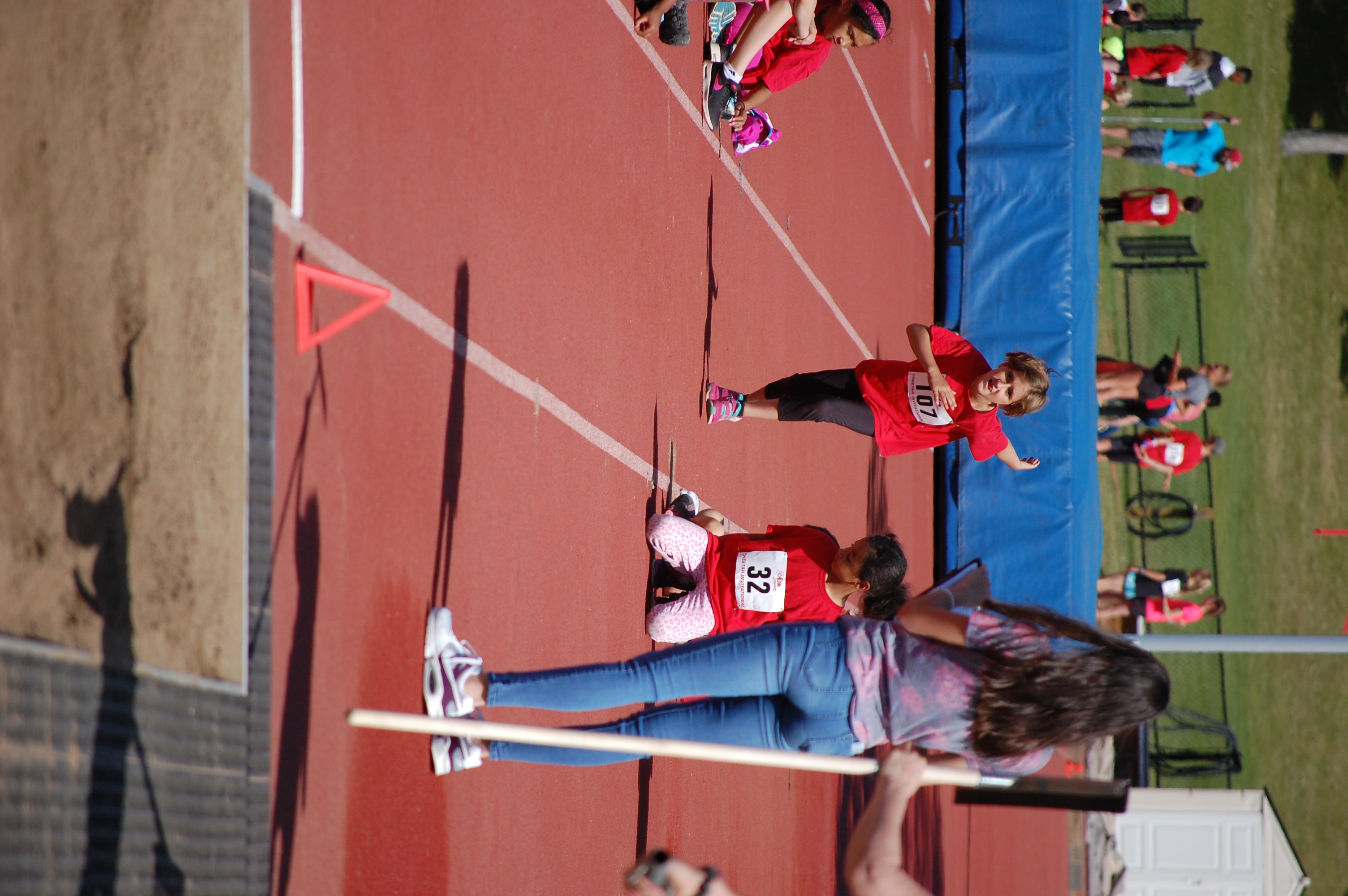 Melania Jovanovic
Vivian Wells
Karissa DeSousa
Leduc Track and Field Club
Red Deer Titans
Caltaf Athletic Association
TOP 10 TYKE GIRLS
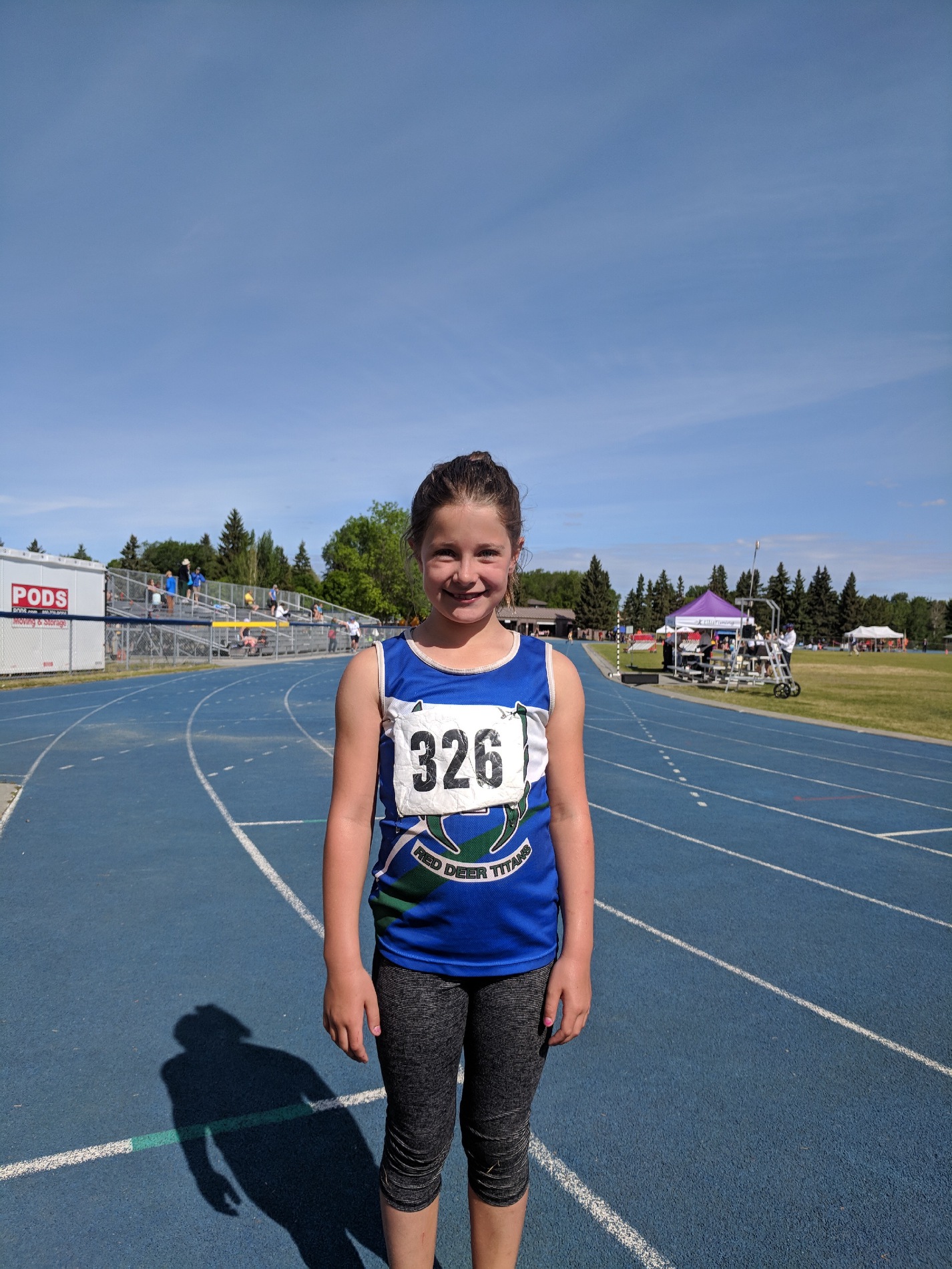 Dakota Stevenson
Addison Shaw
St. Alberta Mustangs
Red Deer Titans
TOP 10 TYKE BOYS
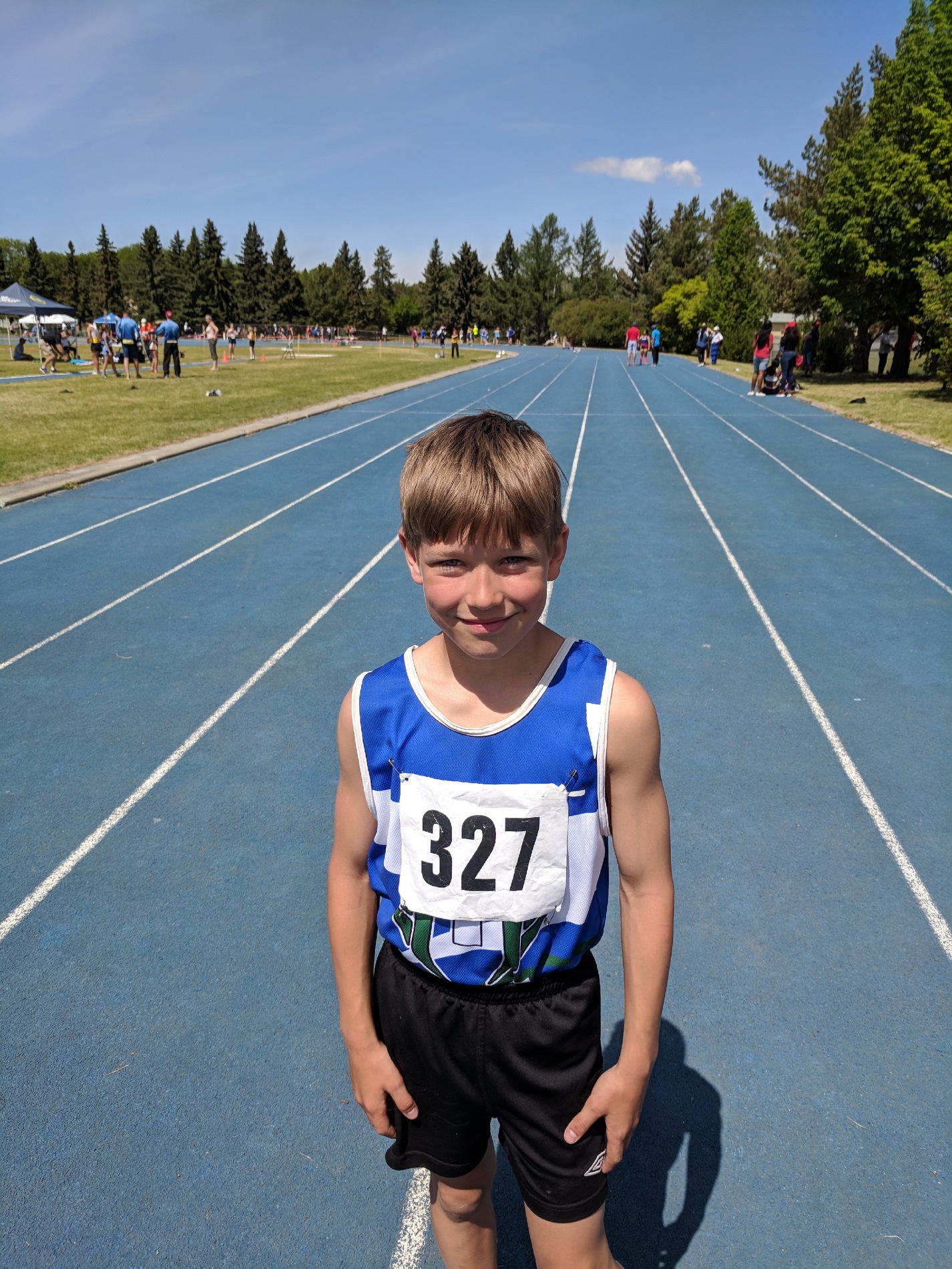 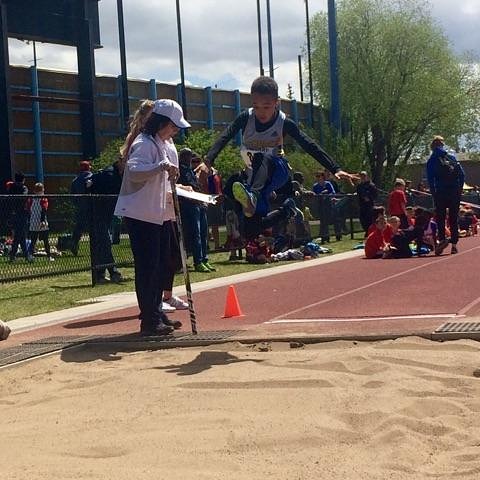 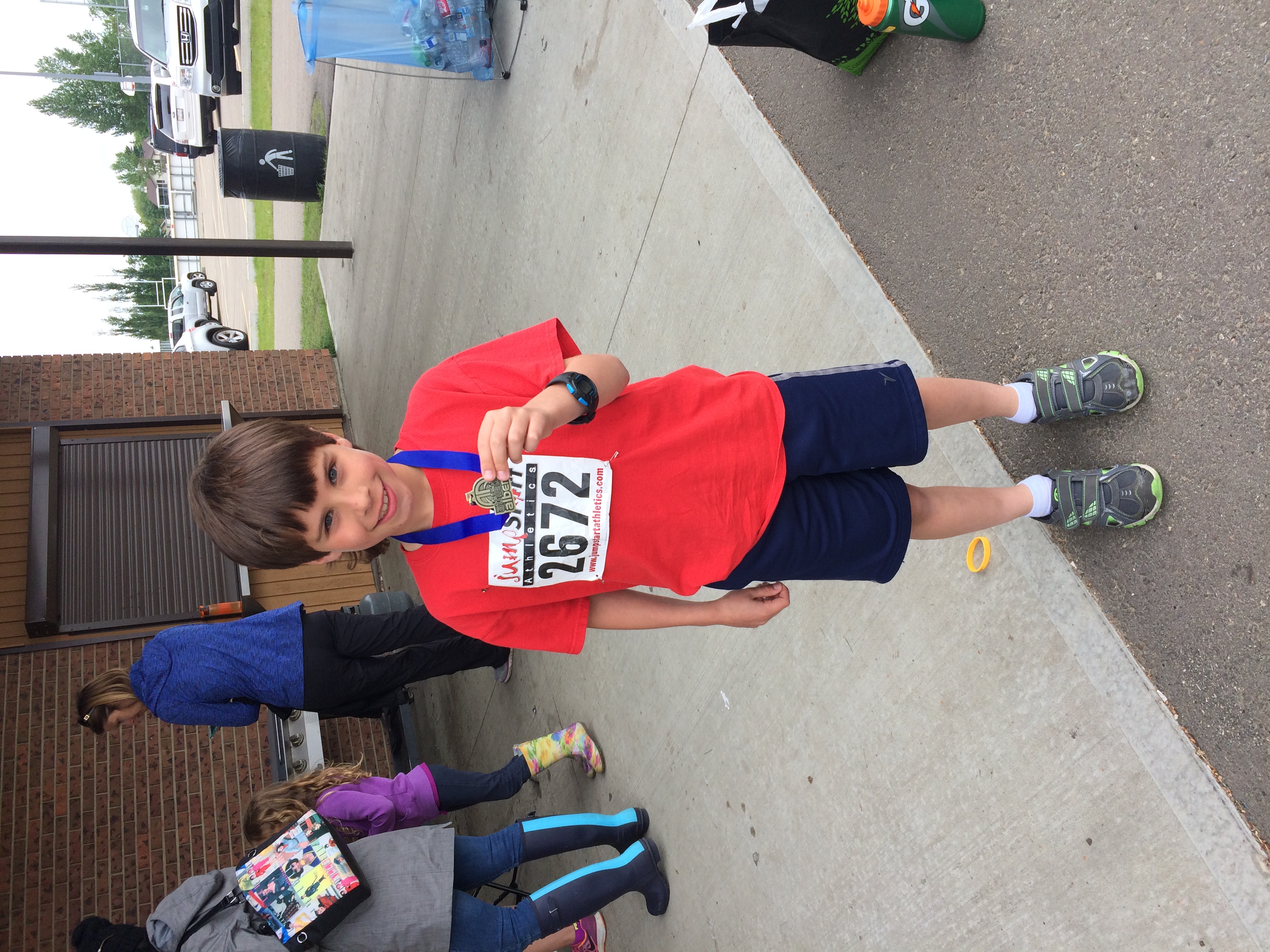 Tayemak Kelsick
Micheal Tzavaras
Ayden Shaw
Airdrie Aces Athletics Club
Caltaf Athletic Association
Red Deer Titans
TOP 10 TYKE BOYS
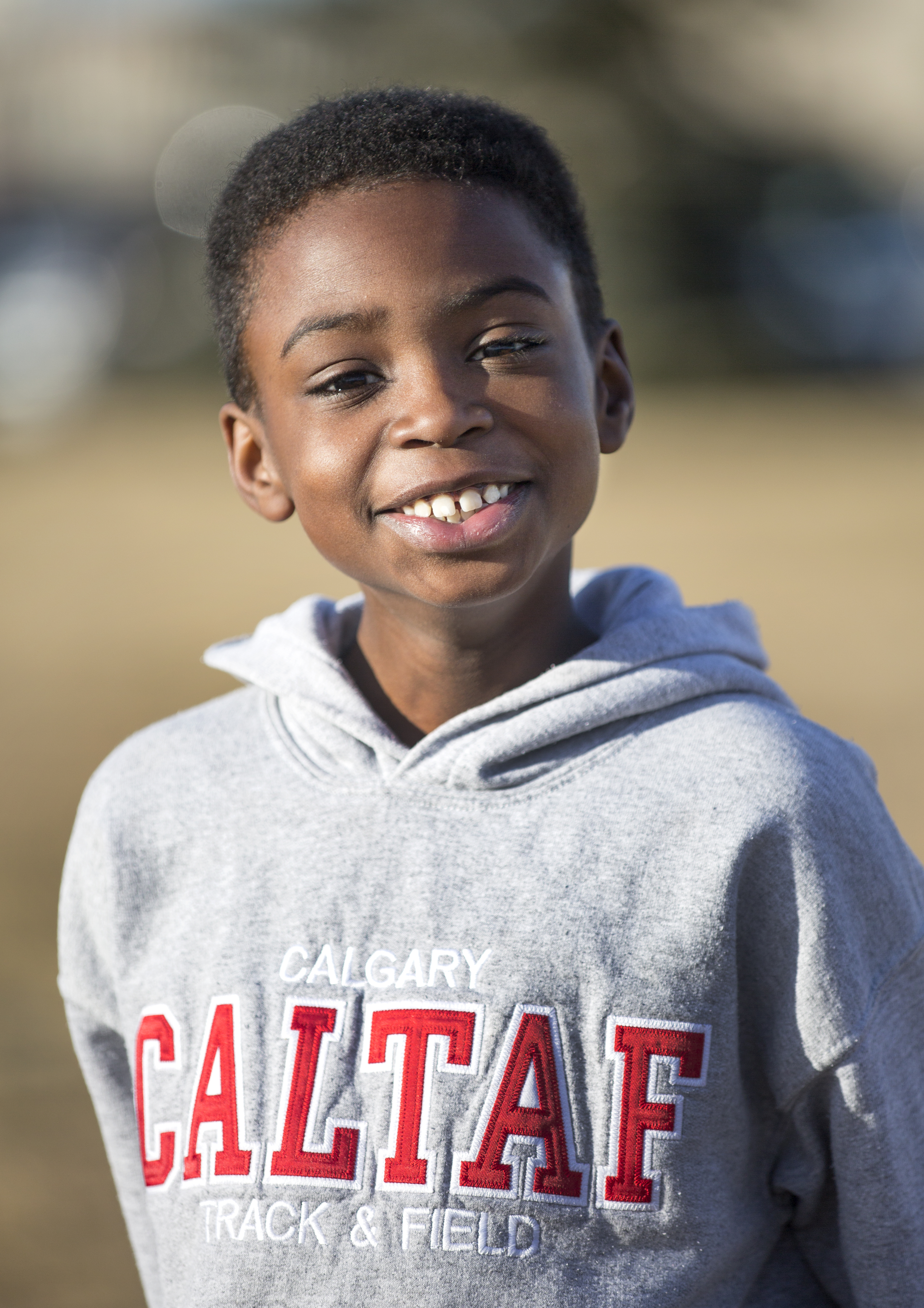 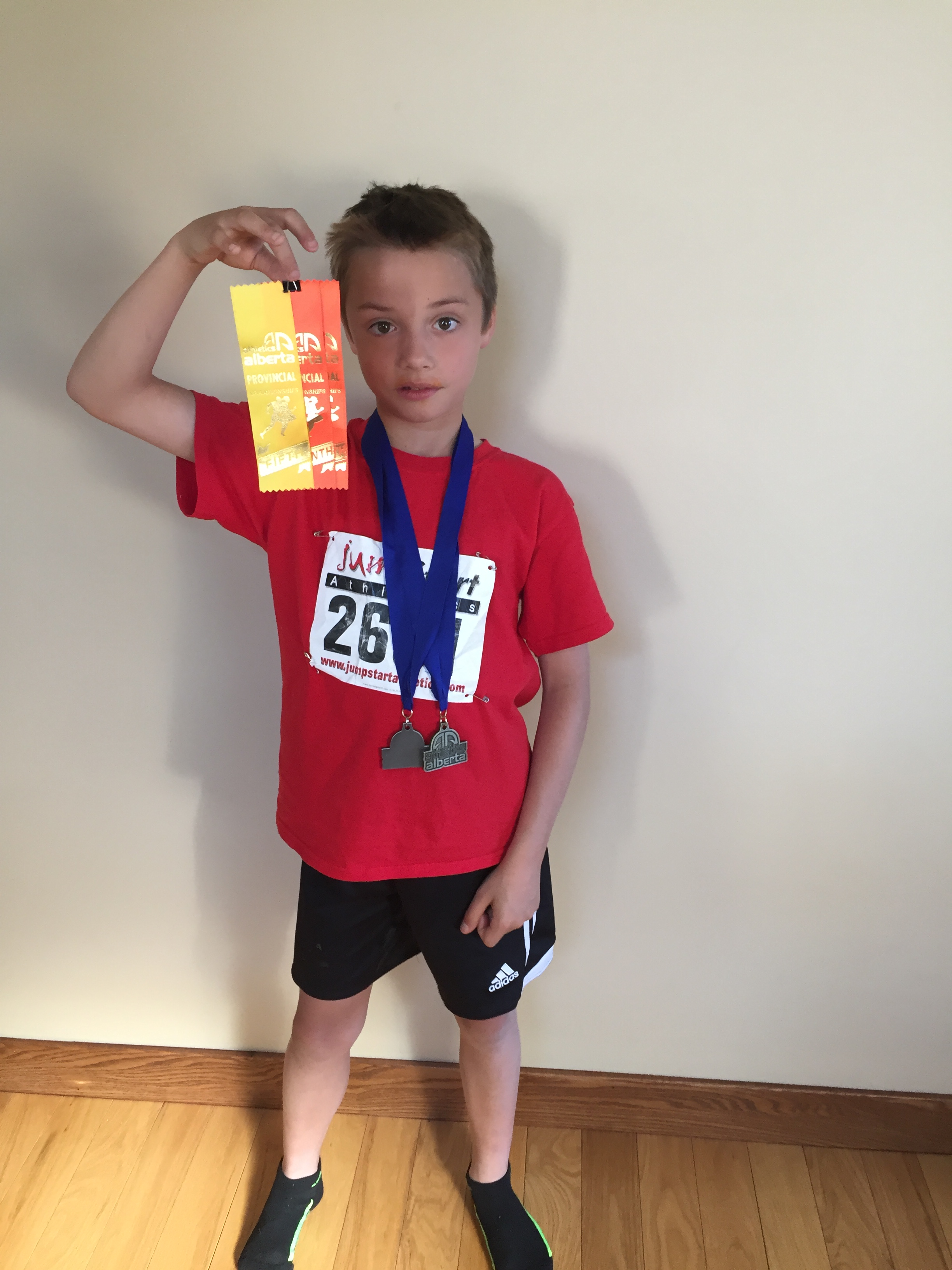 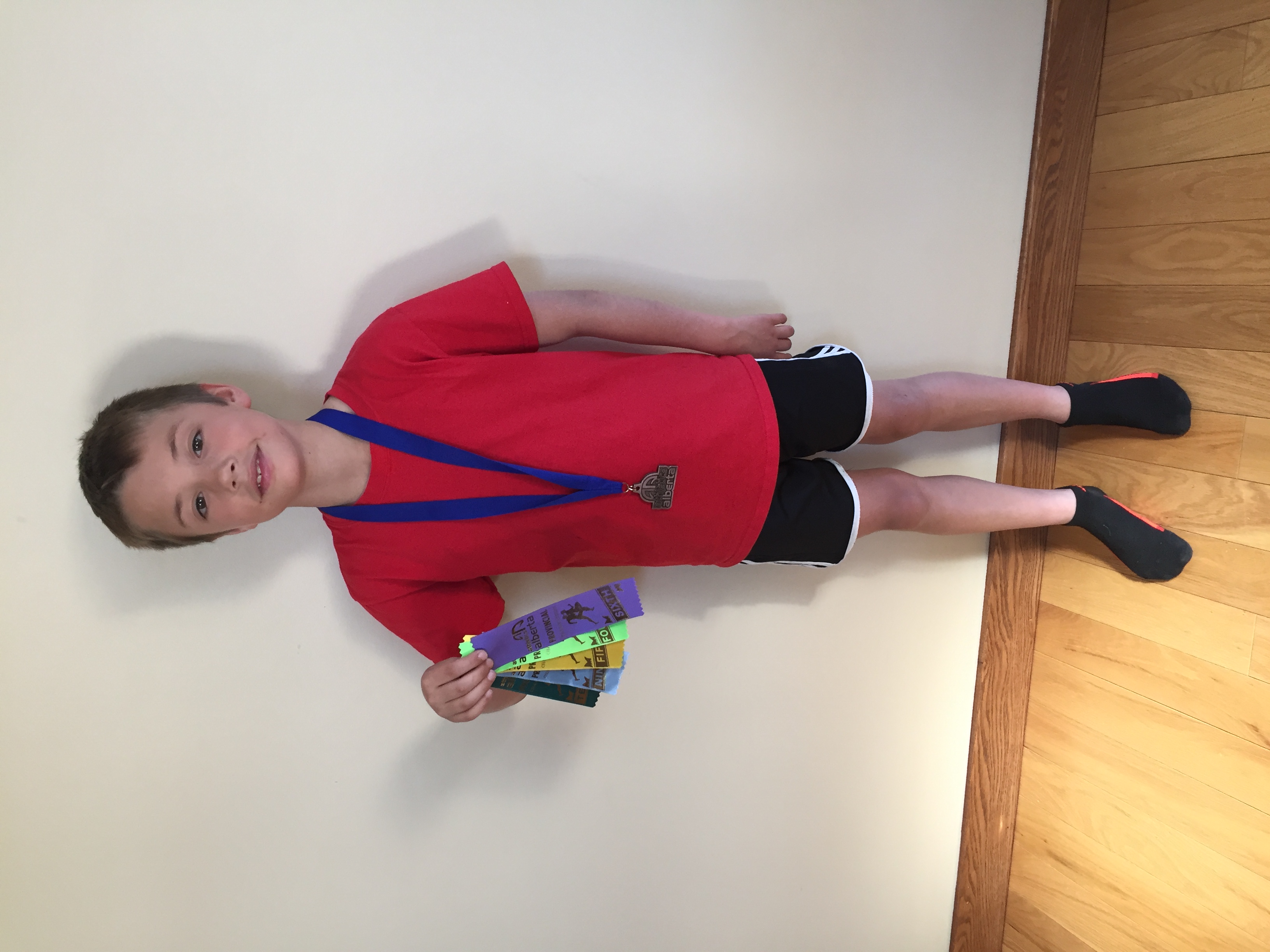 Jack Rolston
Ephrem Fischer
Thomas Rolston
Caltaf Athletic Association
Caltaf Athletic Association
Caltaf Athletic Association
TOP 10 TYKE BOYS
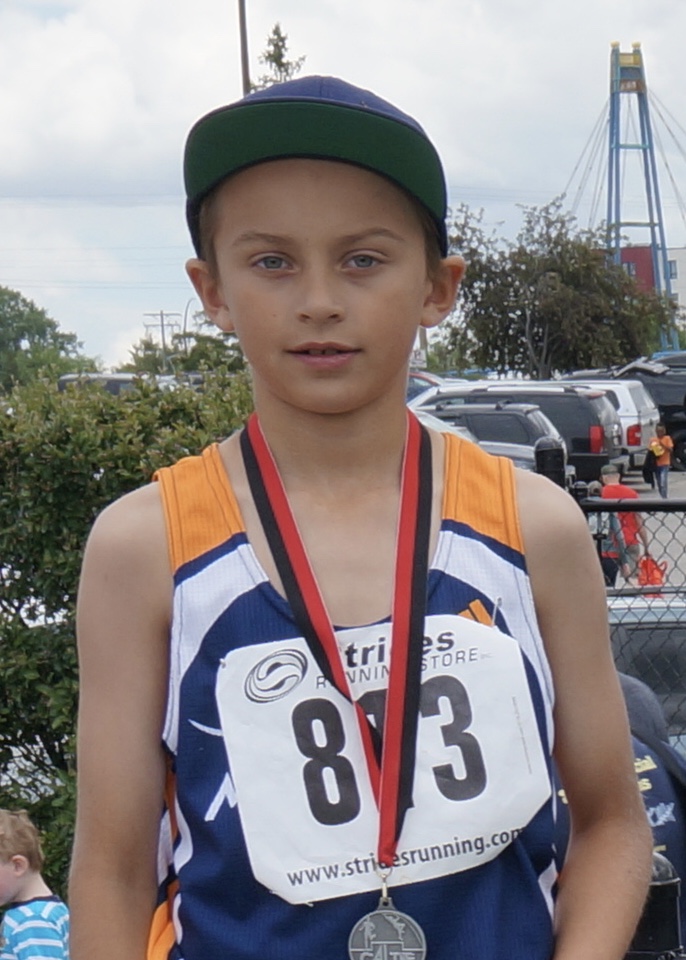 Silas Kerbes
Sehaj Grewal
Easton Herman
St. Alberta Mustangs
Airdrie Aces Athletics Club
St. Alberta Mustangs
TOP 10 TYKE BOYS
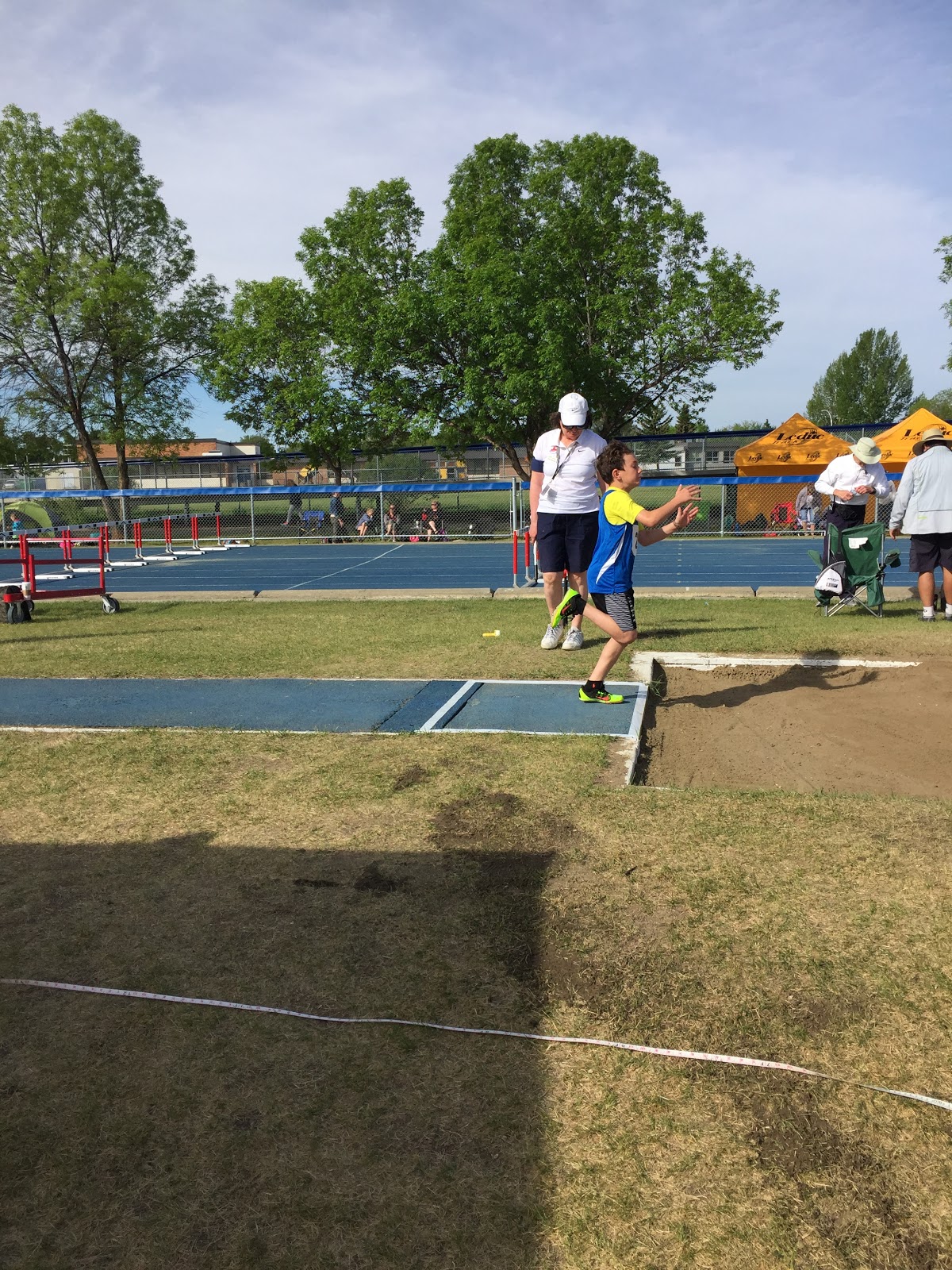 Jonathan Urquhart
Kenyen Williams
Asher Singer
Airdrie Aces Athletics Club
Edmonton Olympic Track Club
St. Alberta Mustangs
TOP 10 PEE WEE GIRLS
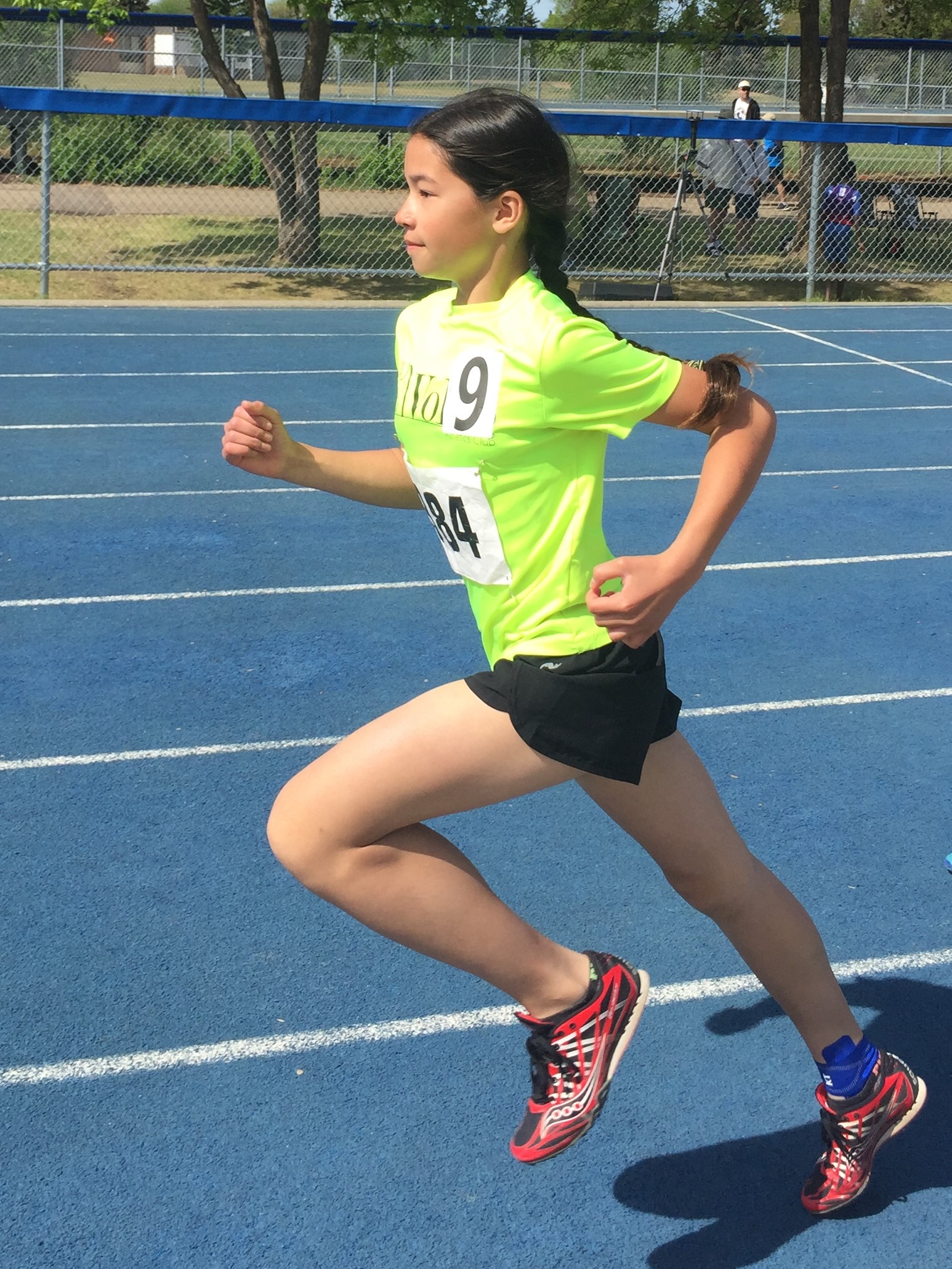 Libby Dunn
Mya Phippen
Carmen Chu
Calgary Spartans
Leduc Track and Field Club
Voleo Athletics
TOP 10 PEE WEE GIRLS
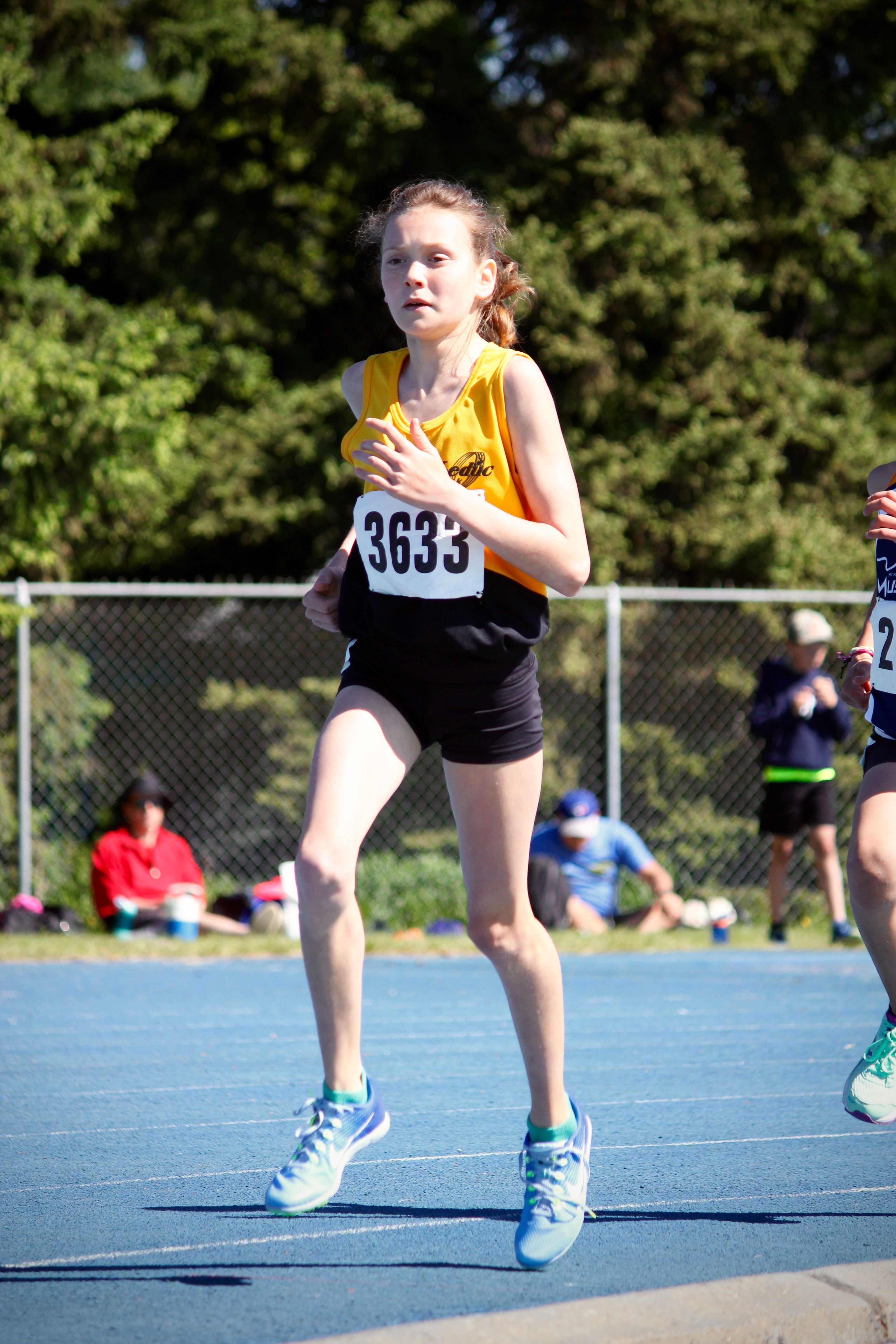 Lucia Baergen
Izabella Seiler
Patrica Draghici
Caltaf Athletic Association
Leduc Track and Field Club
Edmonton Thunder Track Club
TOP 10 PEE WEE GIRLS
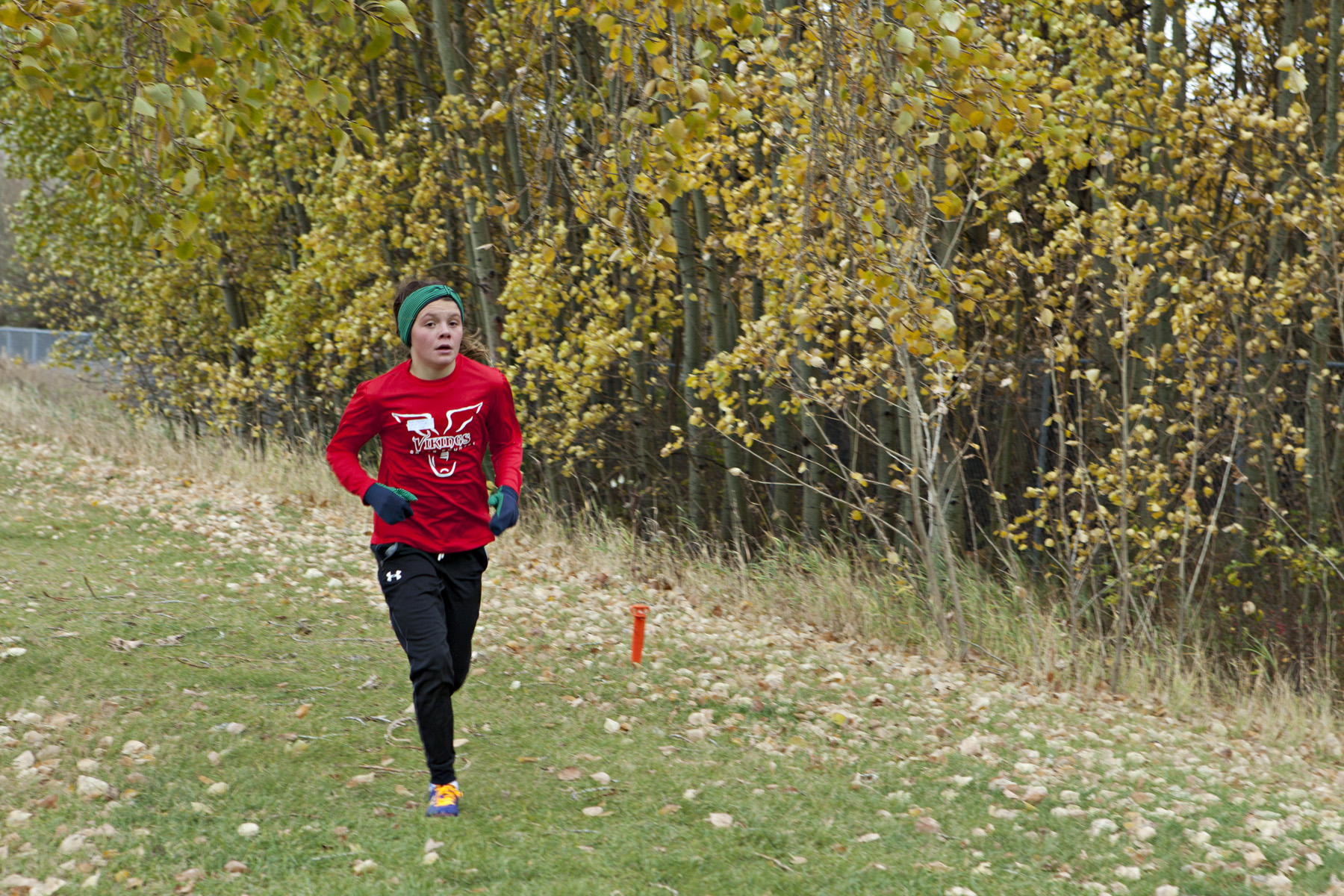 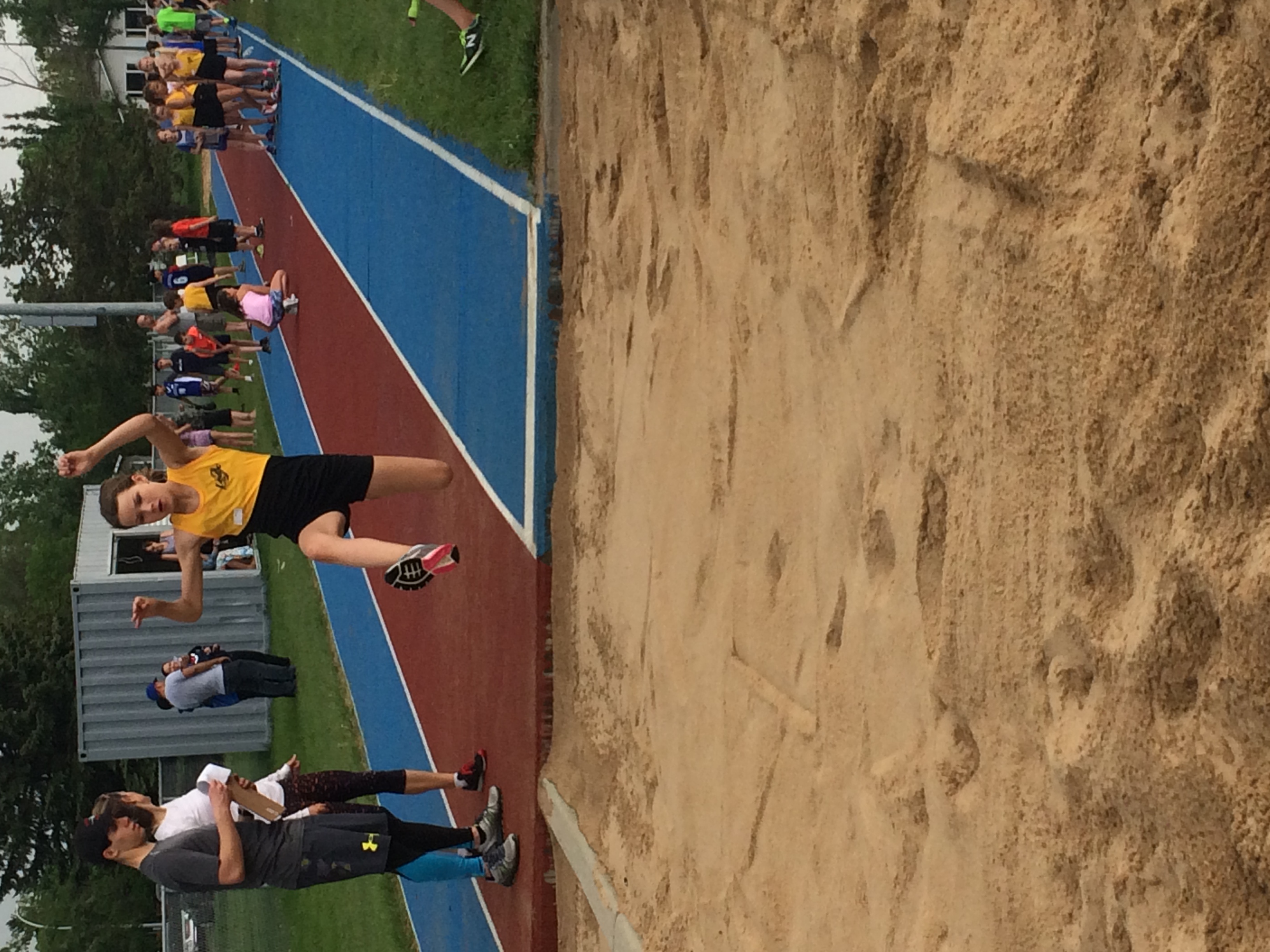 Aylie Dahl
Meadow Drebert
McKenna Fleischhaker
Unattached AB
Leduc Track and Field Club
Leduc Track and Field Club
TOP 10 PEE WEE GIRLS
Christina Hollingworth
Sophia Hansen
Tinsae Stern
Edmonton Columbians
Capital City Track and Field Club
Caltaf Athletic Association
TOP 10 PEE WEE BOYS
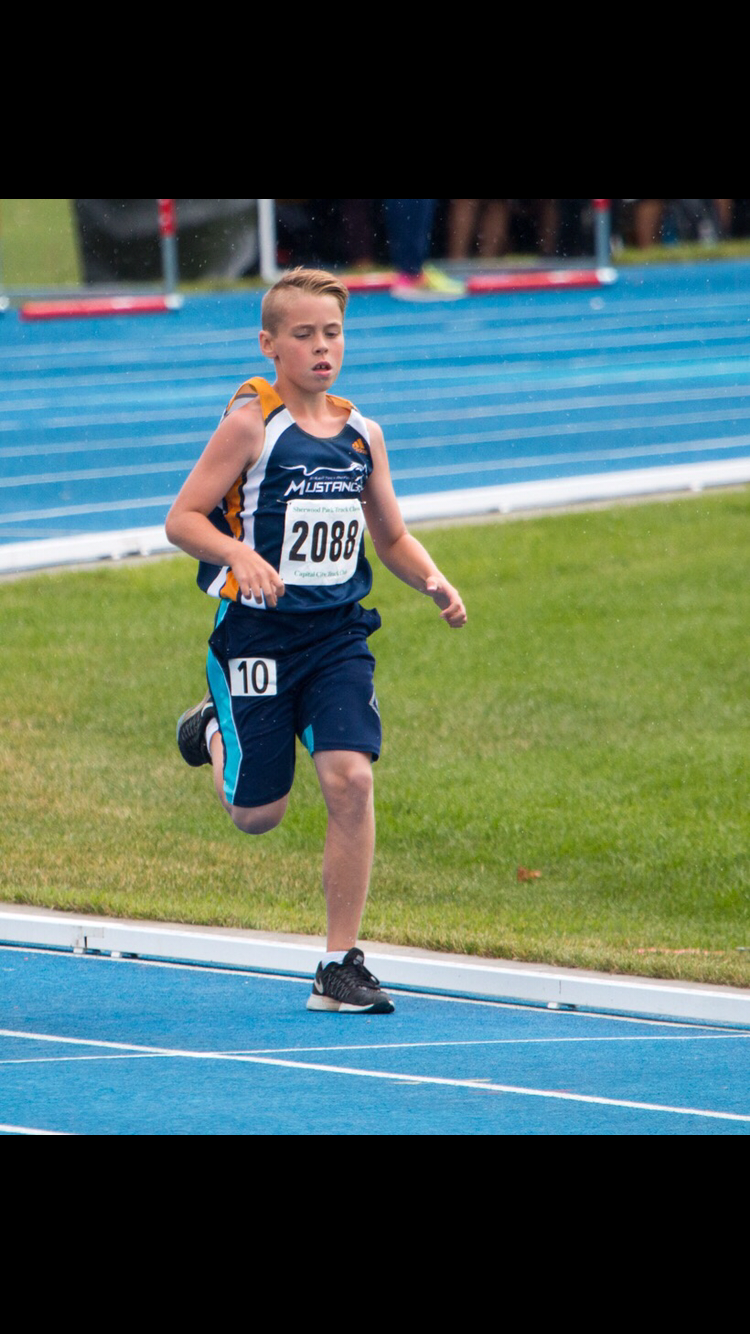 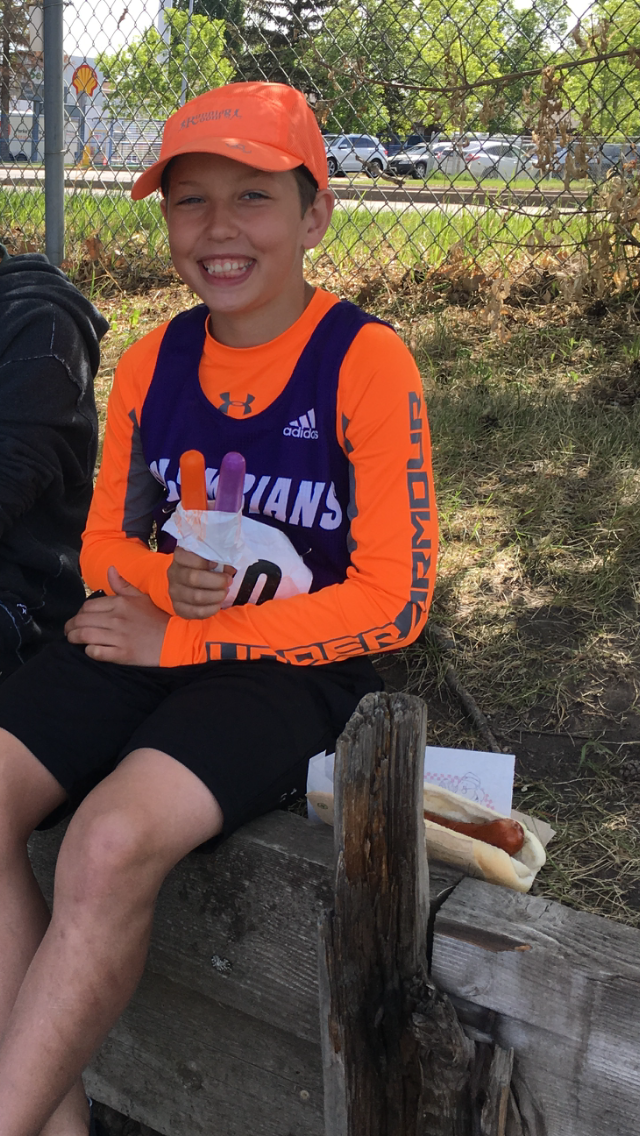 Ryan Lofstrom
St. Albert Mustangs
Luke Christian
Jerrett Ross
Edmonton Columbians
Leduc Track and Field Club
TOP 10 PEE WEE BOYS
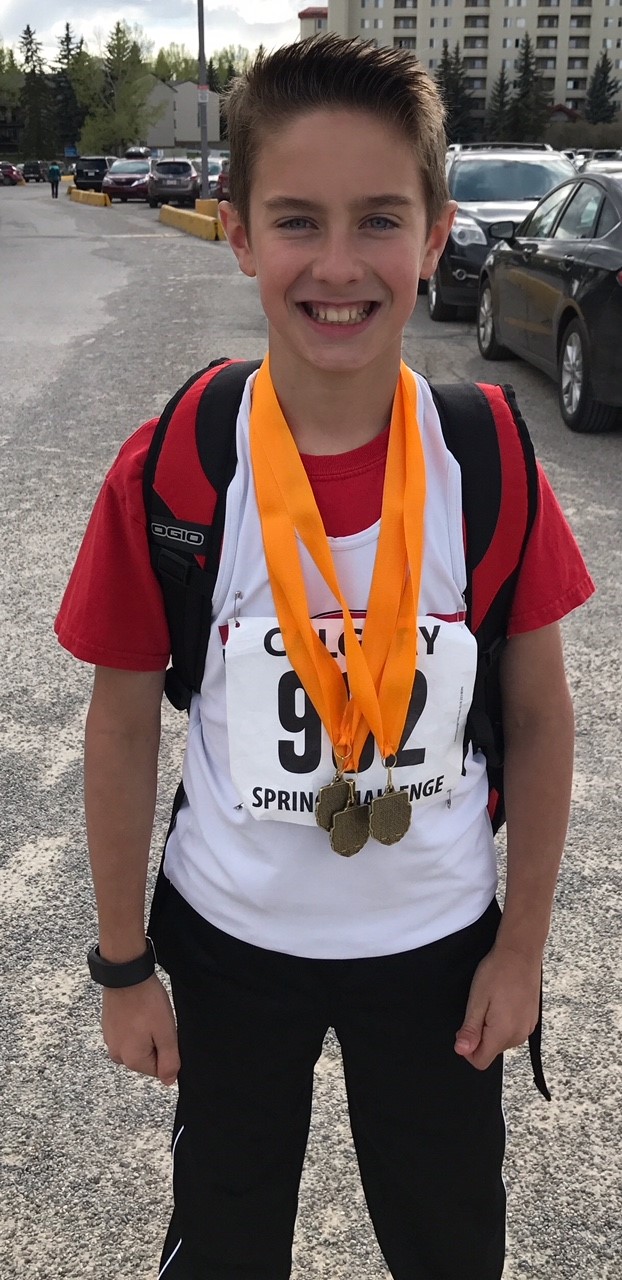 Liam Milne
Roenen Chase
Isaiah Baker
Leduc Track and Field Club
Caltaf Athletic Association
Caltaf Athletic Association
TOP 10 PEE WEE BOYS
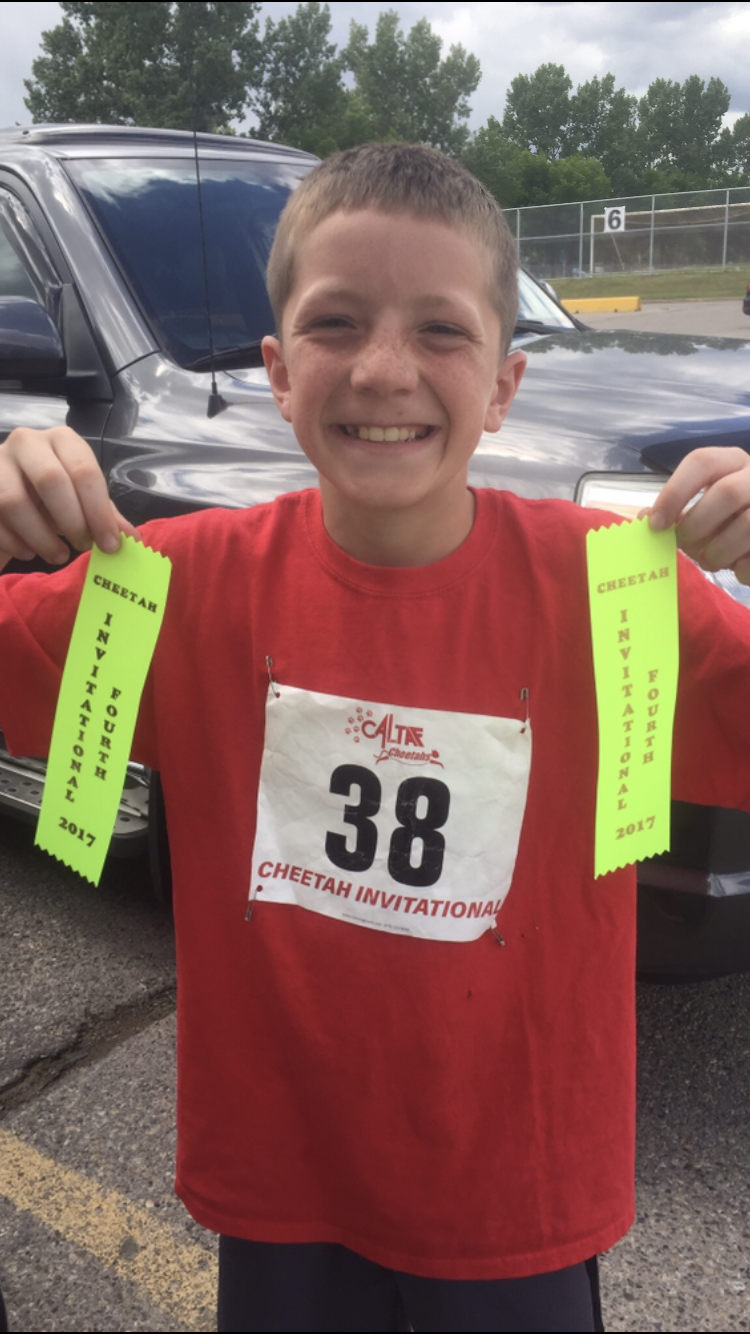 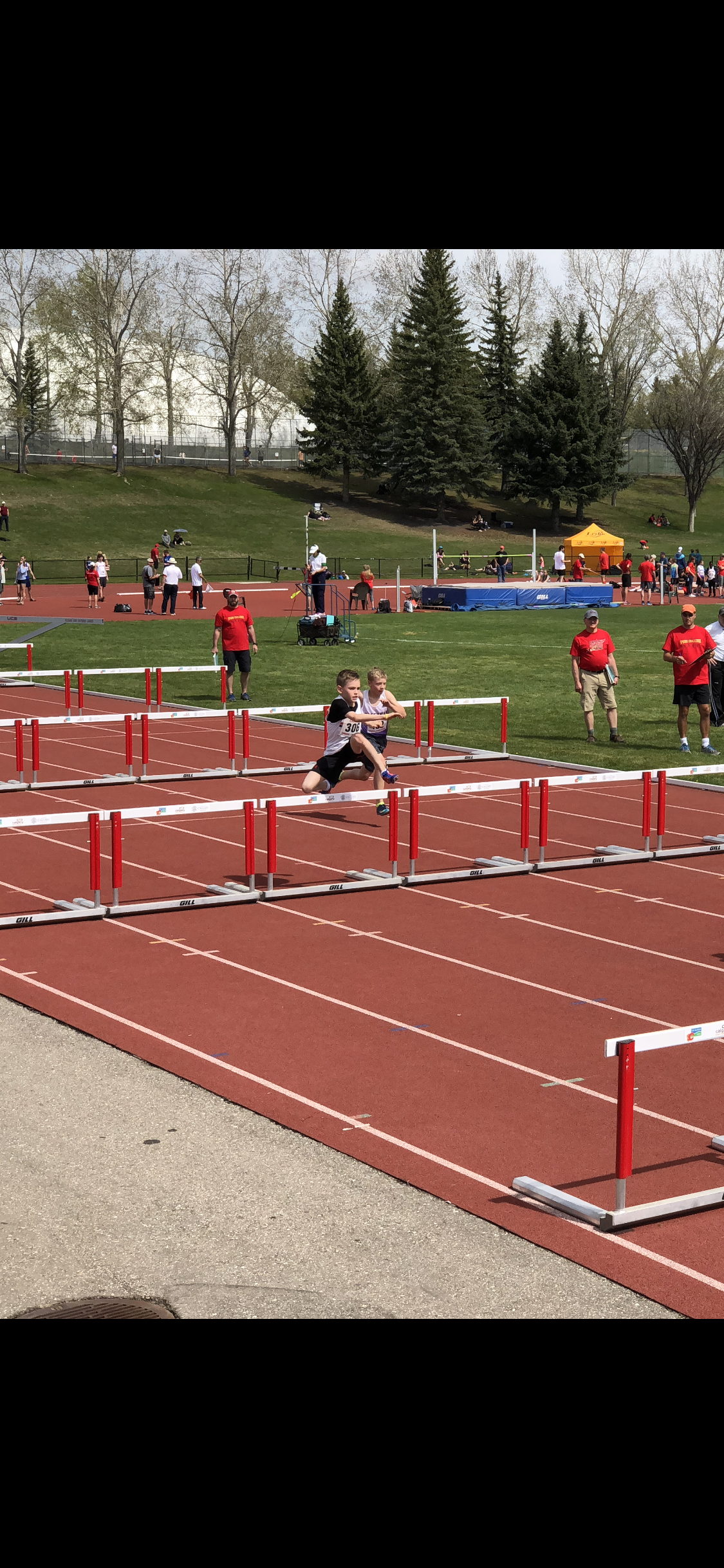 Hudson Hallden
Carter Pottruff
Caltaf Athletic Association
Caltaf Athletic Association
TOP 10 PEE WEE BOYS
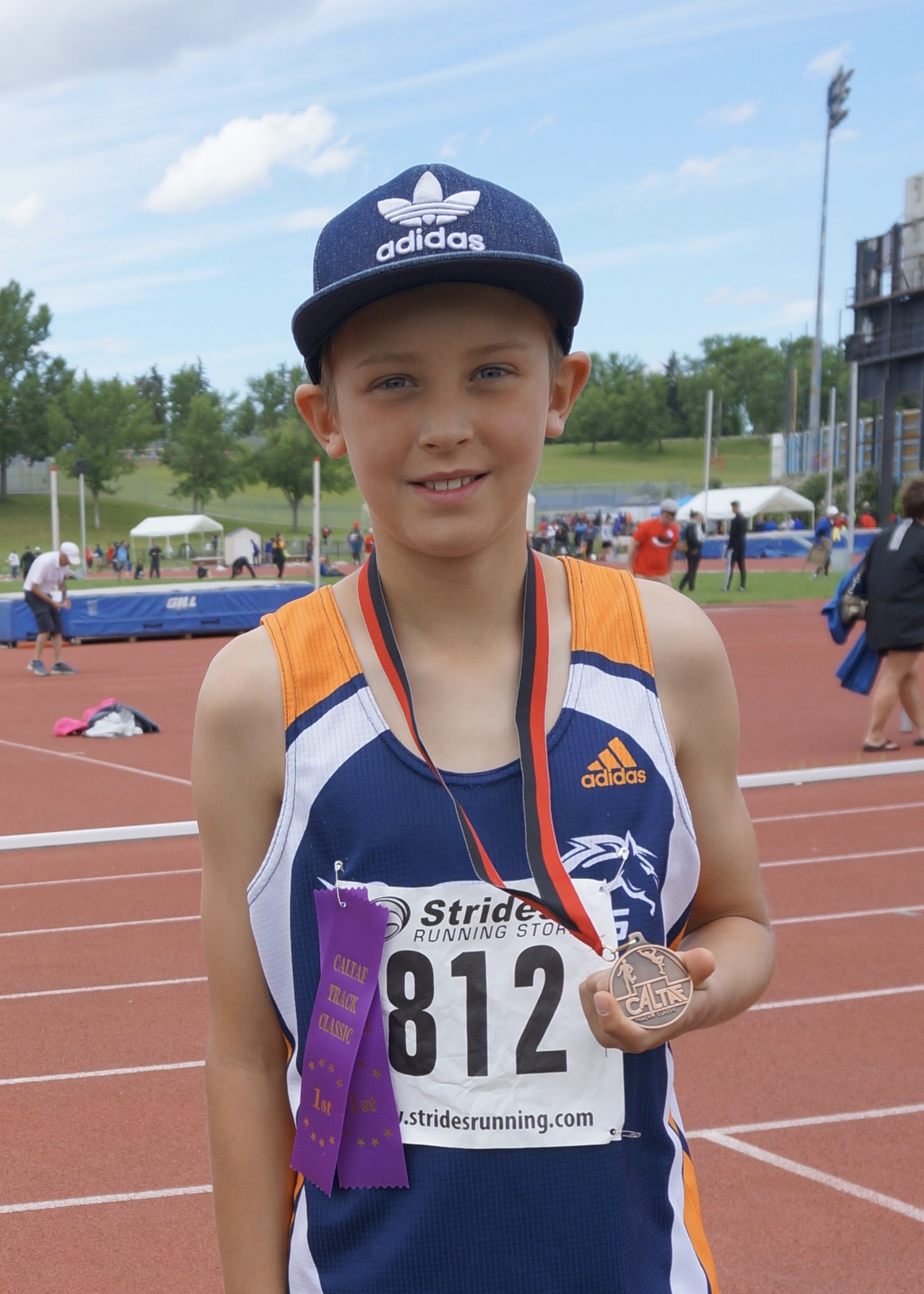 Hayes Cooke
Karson Kerbes
Voleo Athletics
St. Albert Mustangs
TOP 10 BANTAM GIRLS
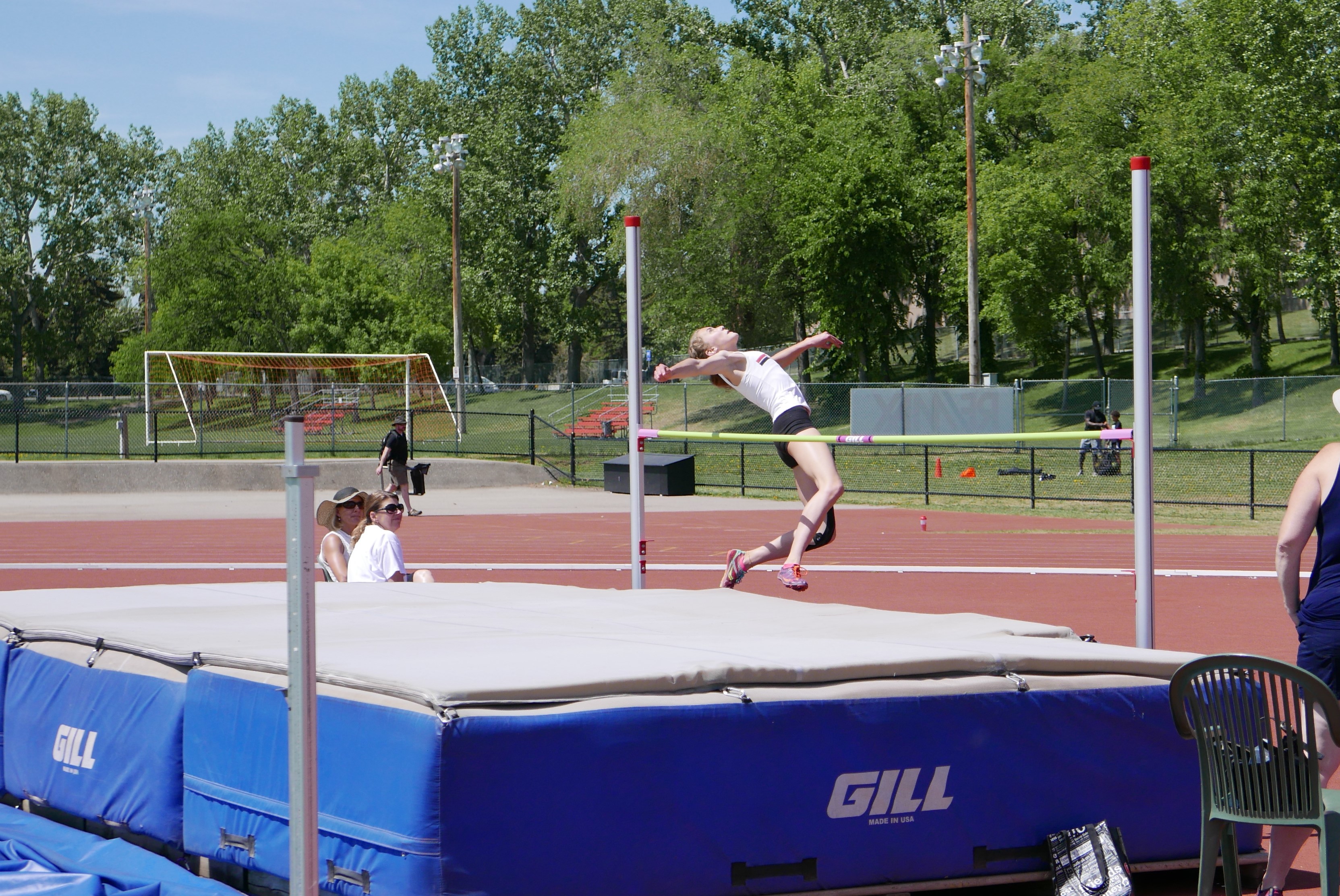 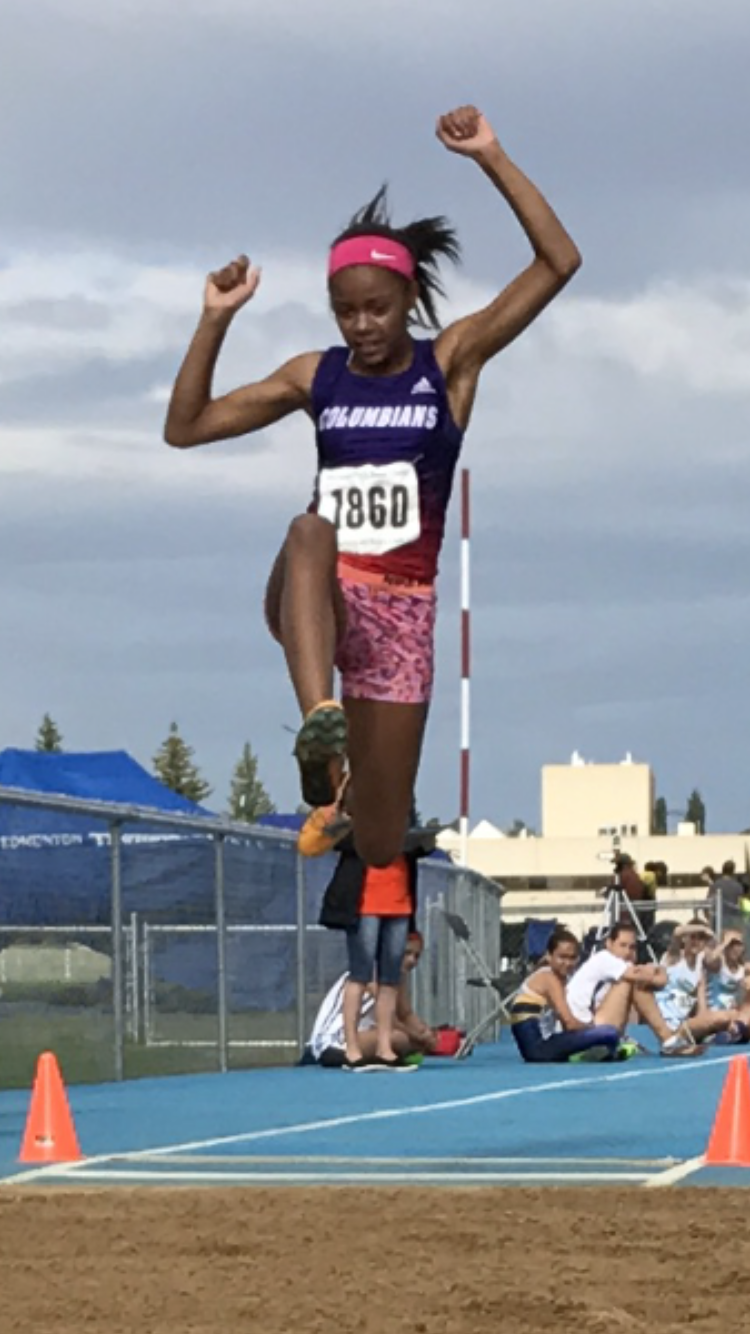 Sarah Feschuk
Claire Mackinnon
Whitney LaFayette
Caltaf Athletic Association
Caltaf Athletic Association
Edmonton Columbians
TOP 10 BANTAM GIRLS
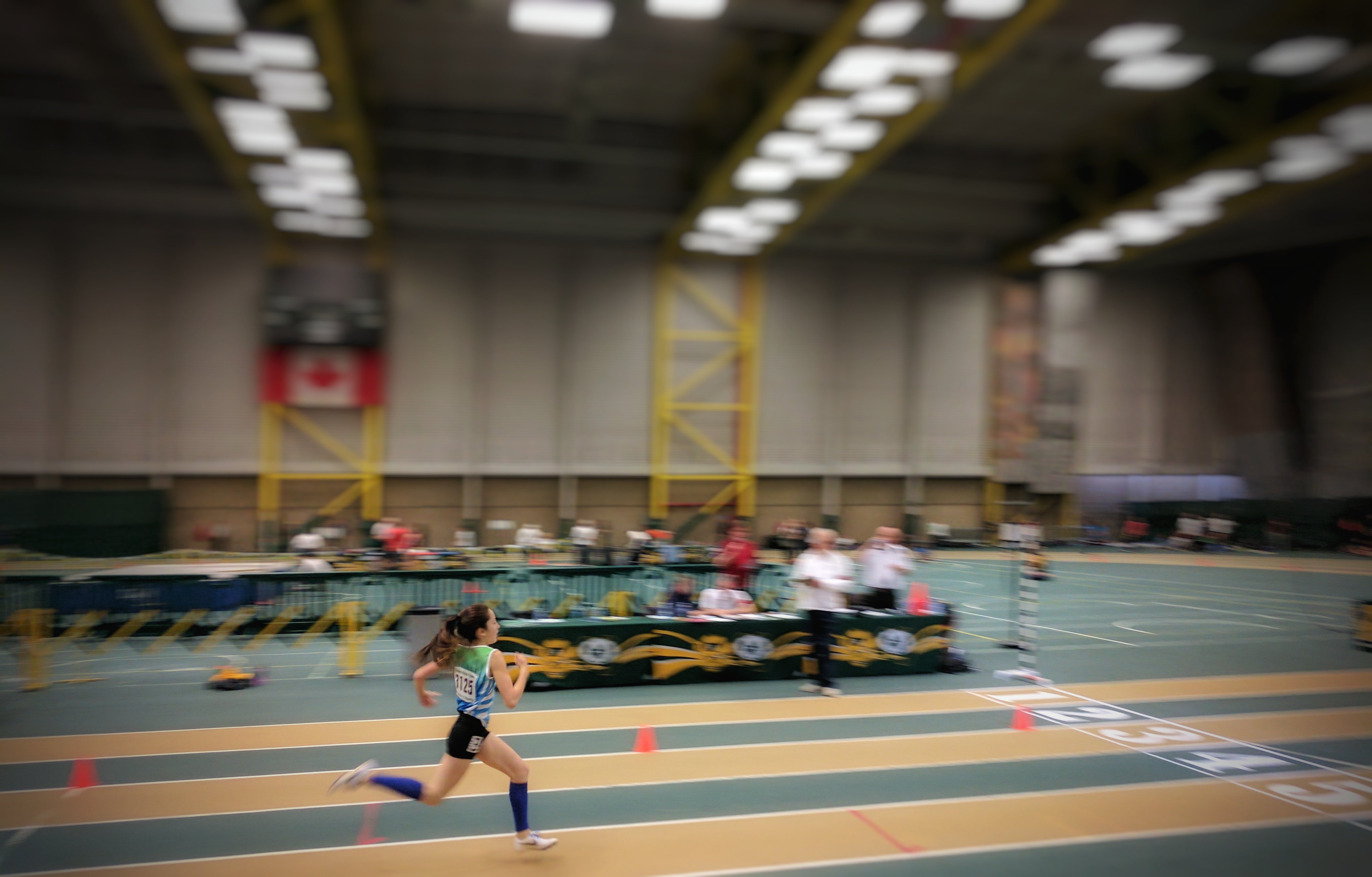 Karen Mah
Journi Thompson
Brynn Hobal
Edmonton Harriers Track Club
Edmonton Harriers Track Club
Edmonton Olympic Track Club
TOP 10 BANTAM GIRLS
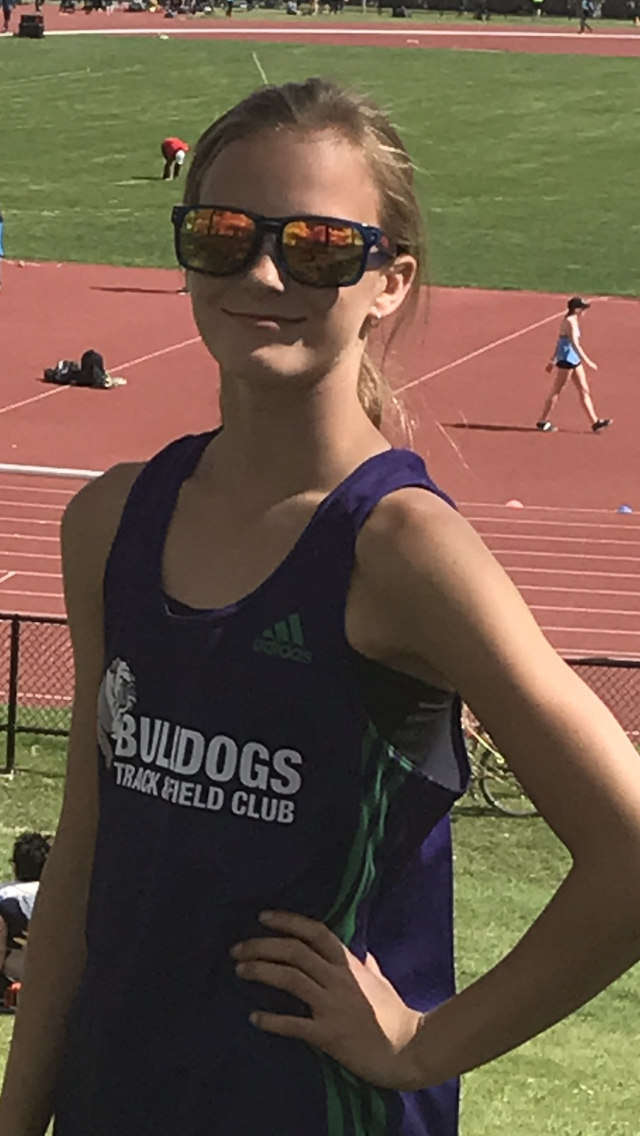 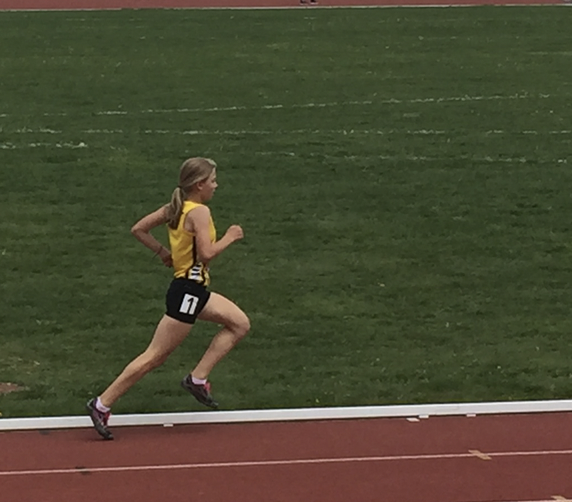 Evonne Henning
Jayel Dovichak
Calgary Warriors
Bulldogs Track and Field Club
TOP 10 BANTAM GIRLS
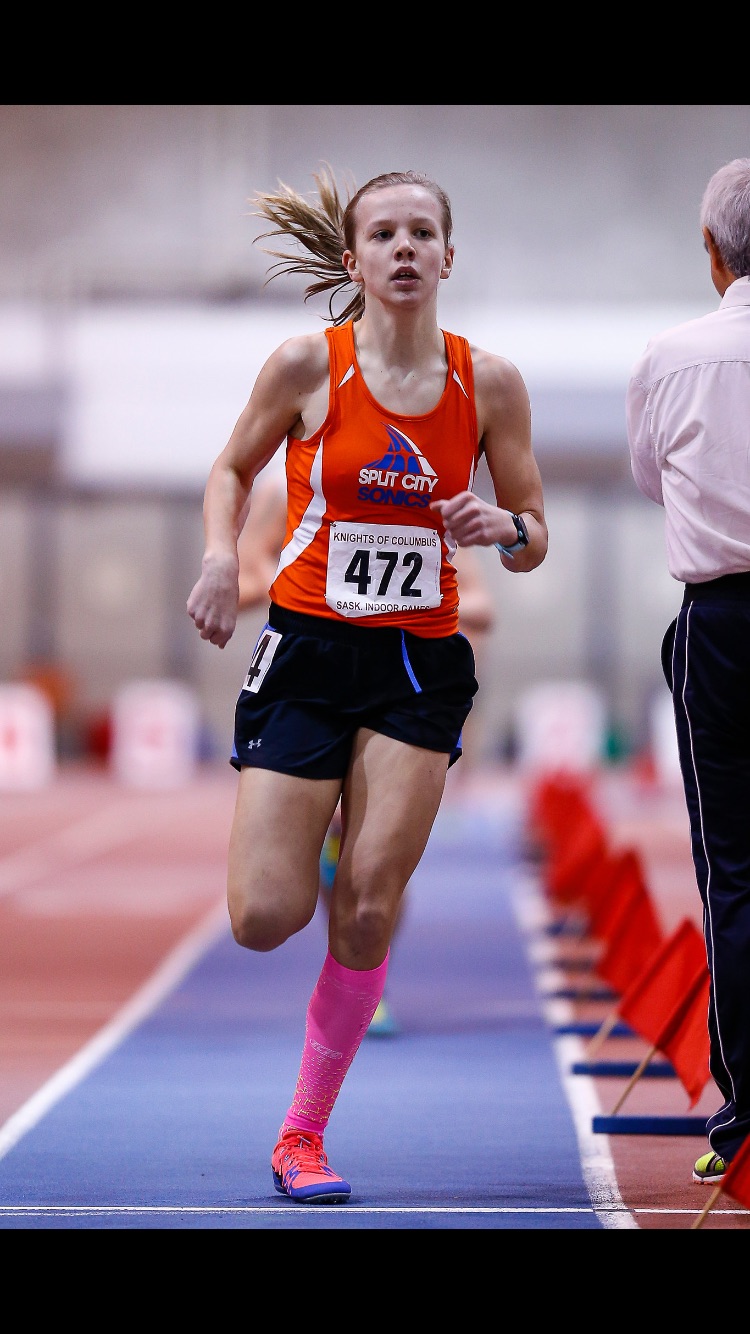 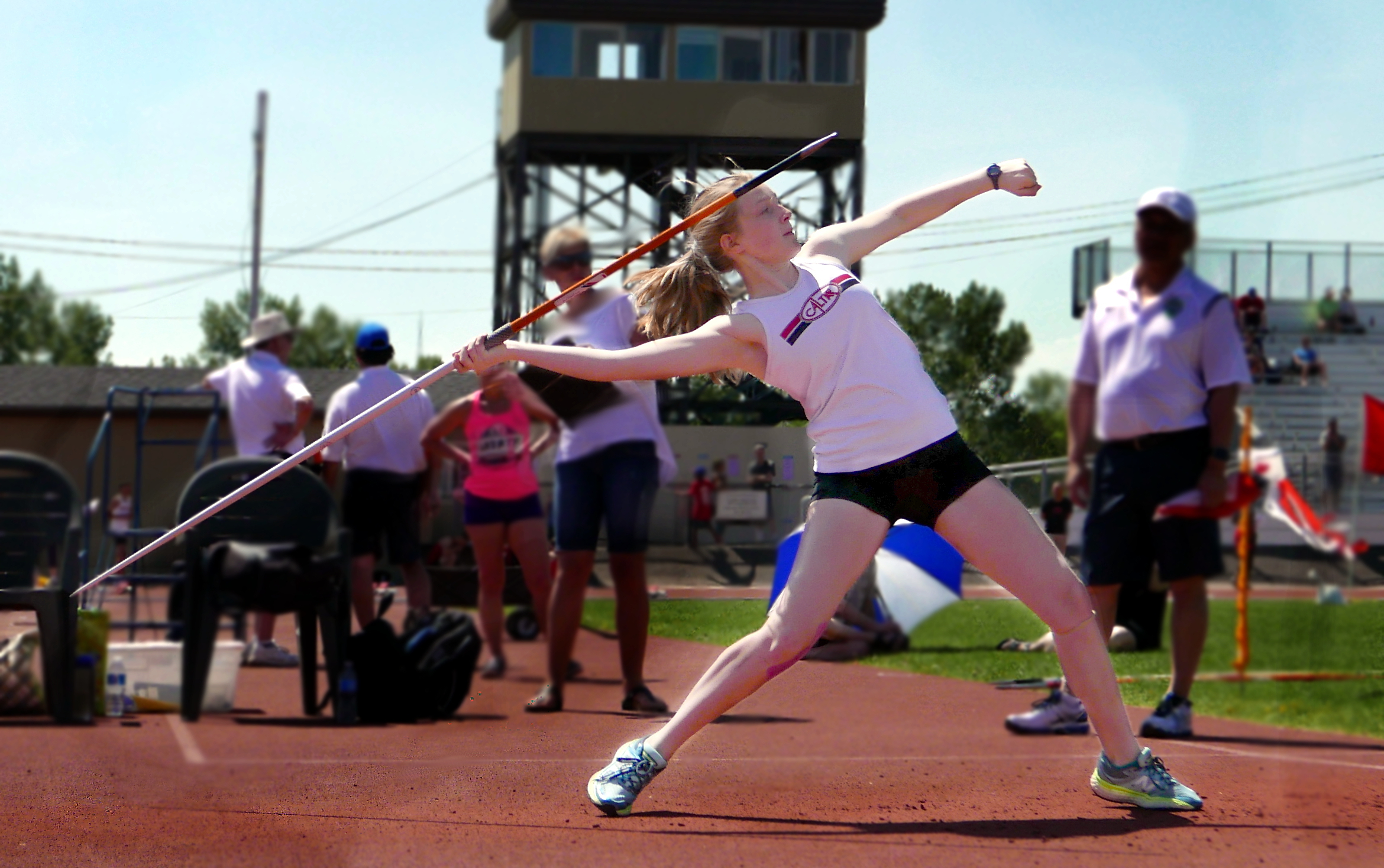 Meghan Perri
Abbigale Kirsch
Caltaf Athletic Association
Split City Sonics
TOP 10 BANTAM BOYS
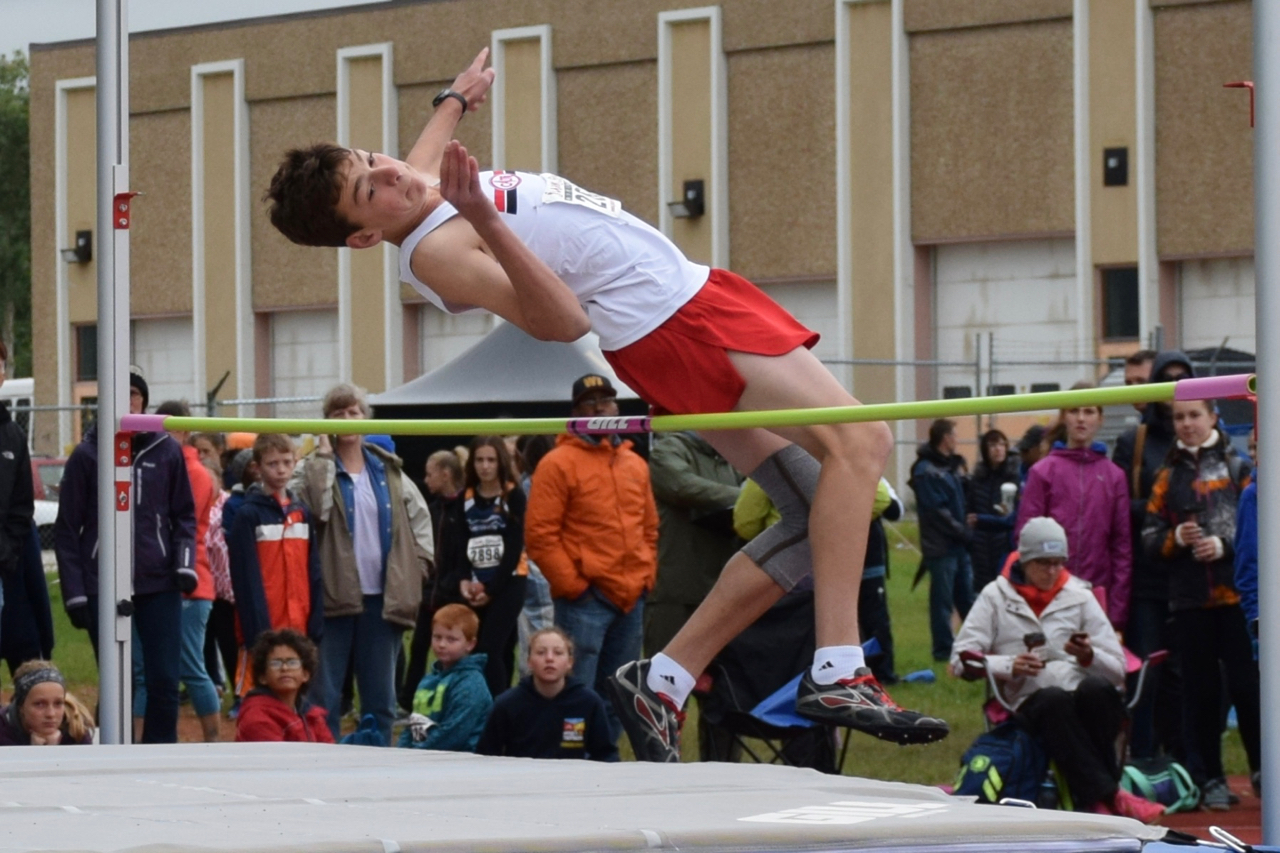 Tyler Sharpe
Mats Swanson
Caltaf Athletic Association
Duncan Critch
Leduc Track and Field Club
Lakeland Yellow Jackets
TOP 10 BANTAM BOYS
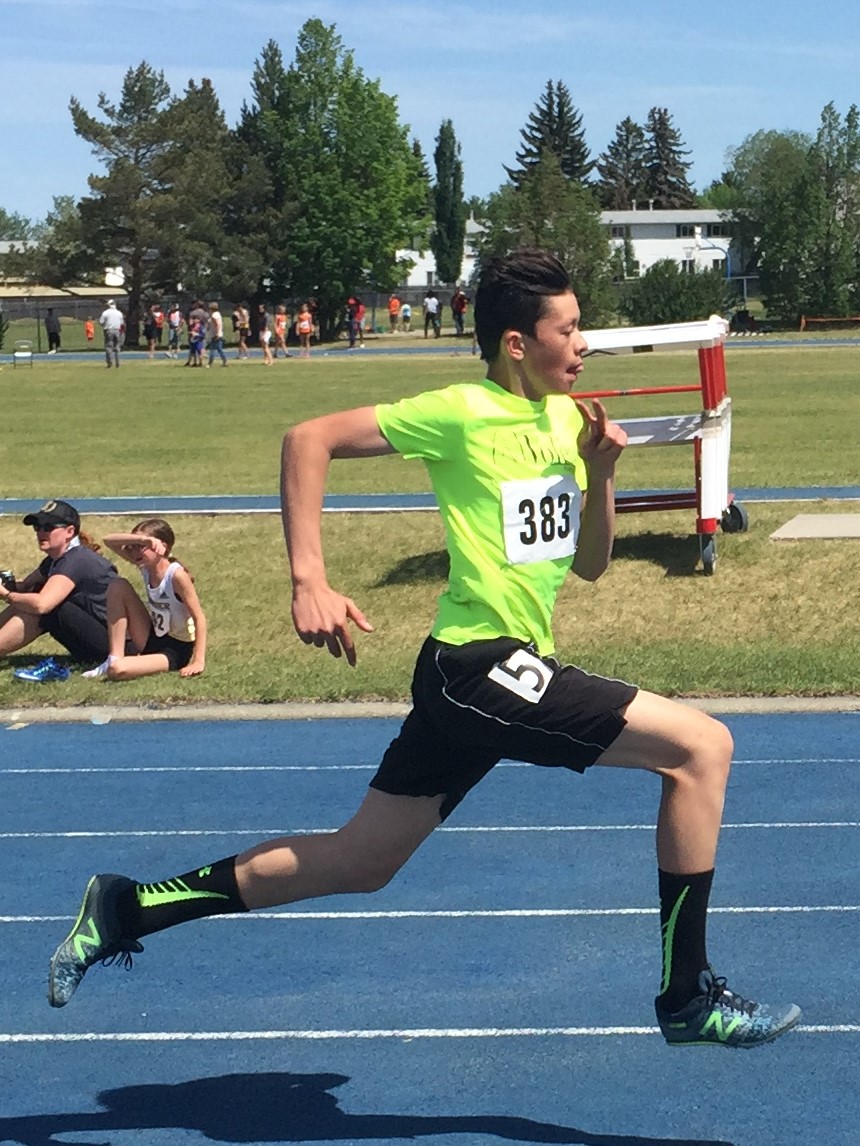 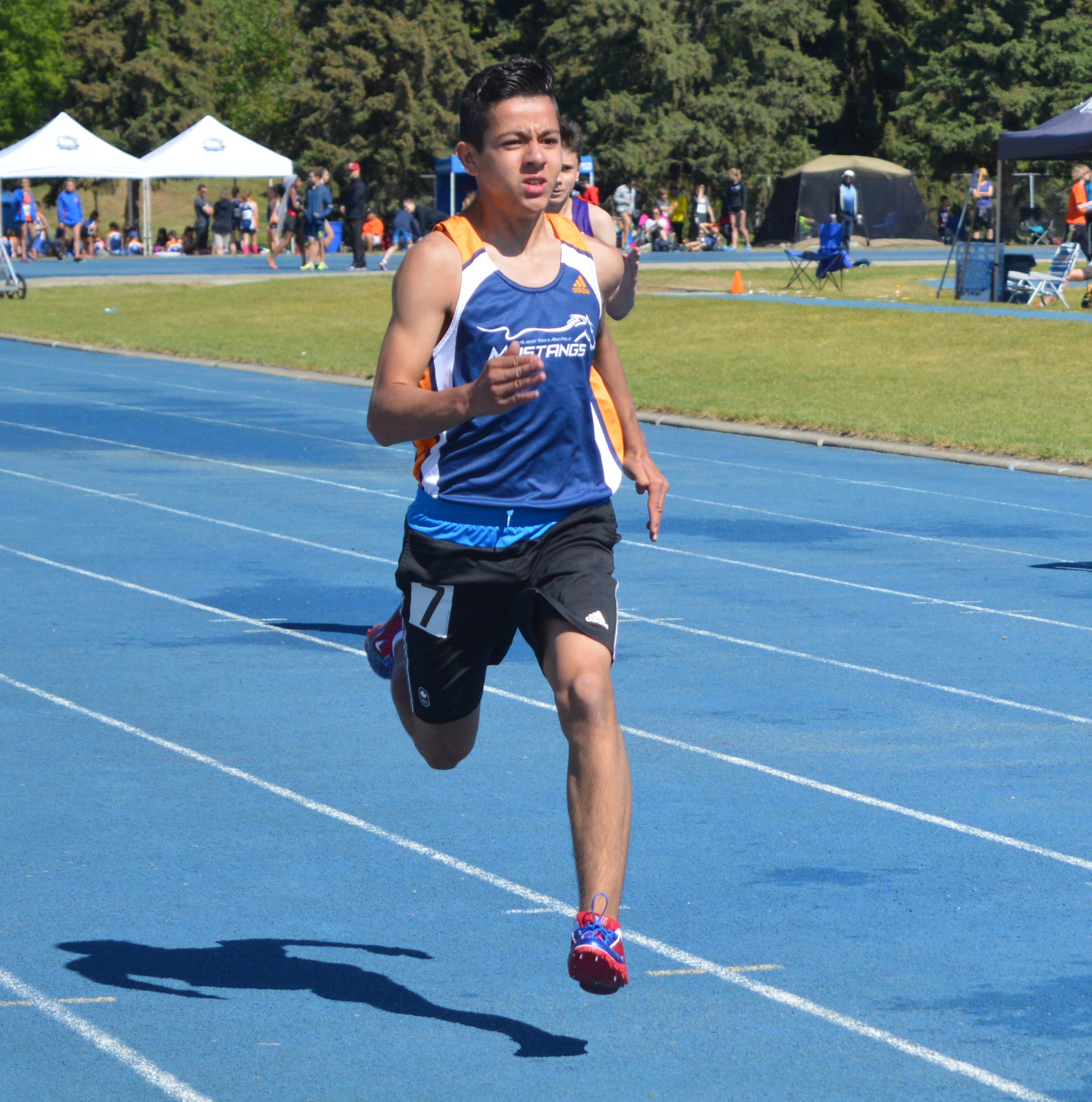 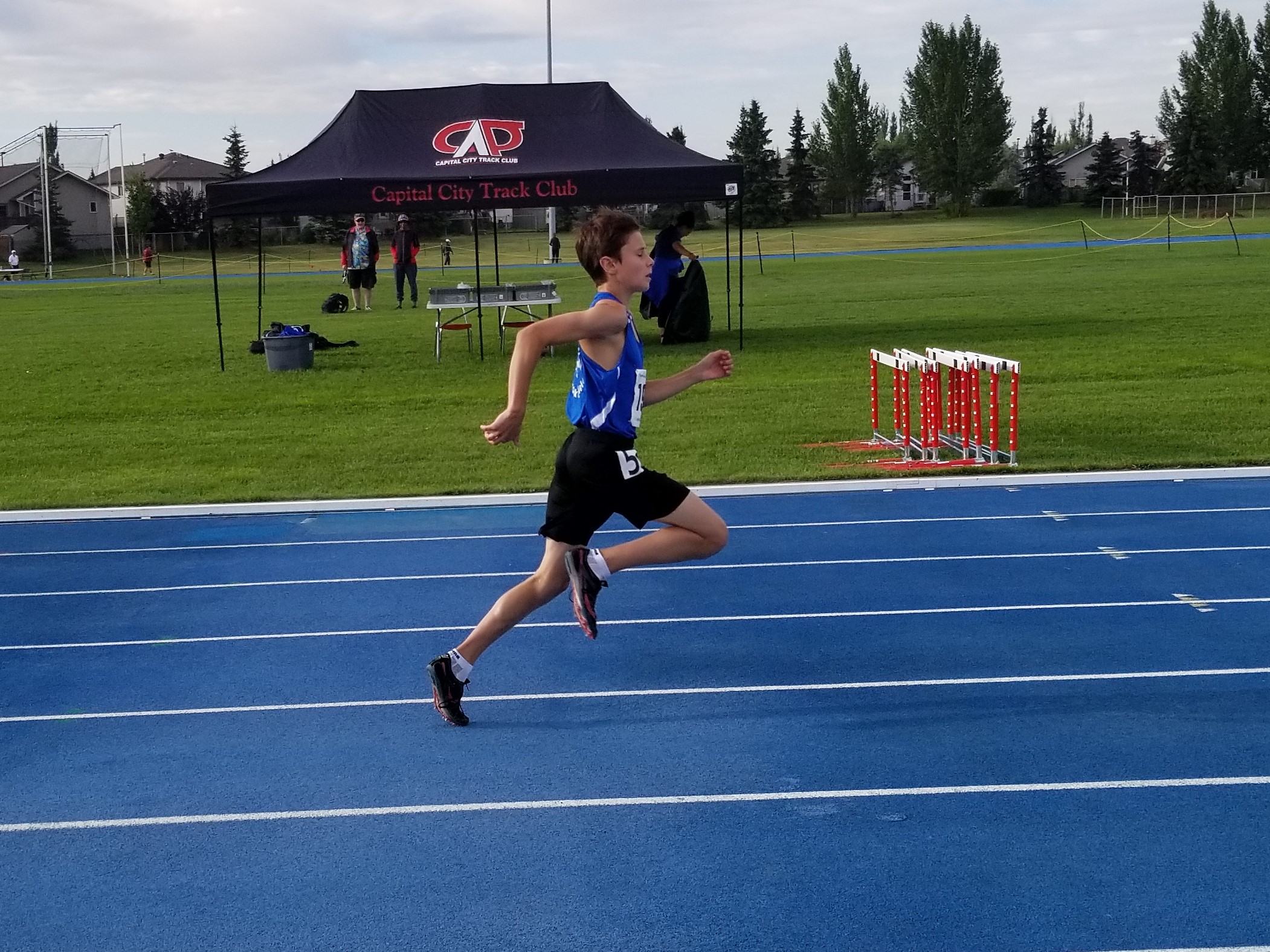 Carl Chu
Ethan Tweten
Logan Shaver
Voleo Athletics
St. Albert Mustangs
Edmonton Olympic Track Club
TOP 10 BANTAM BOYS
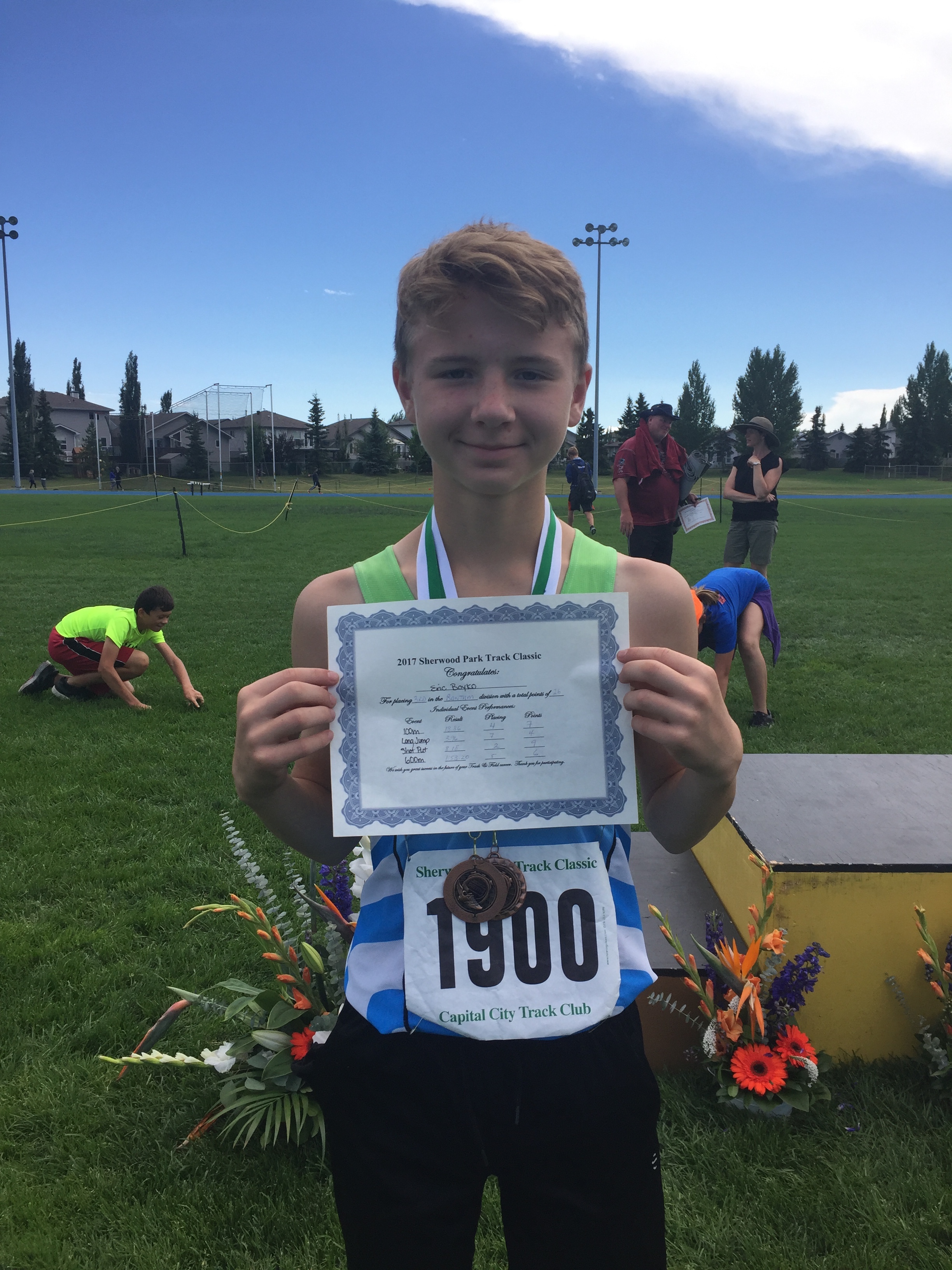 Brycen Lowes
Eric Boyko
Luke Dawson
Airdrie Aces Athletics Club
Edmonton Harriers Track Club
Edmonton Columbians
TOP 10 BANTAM BOYS
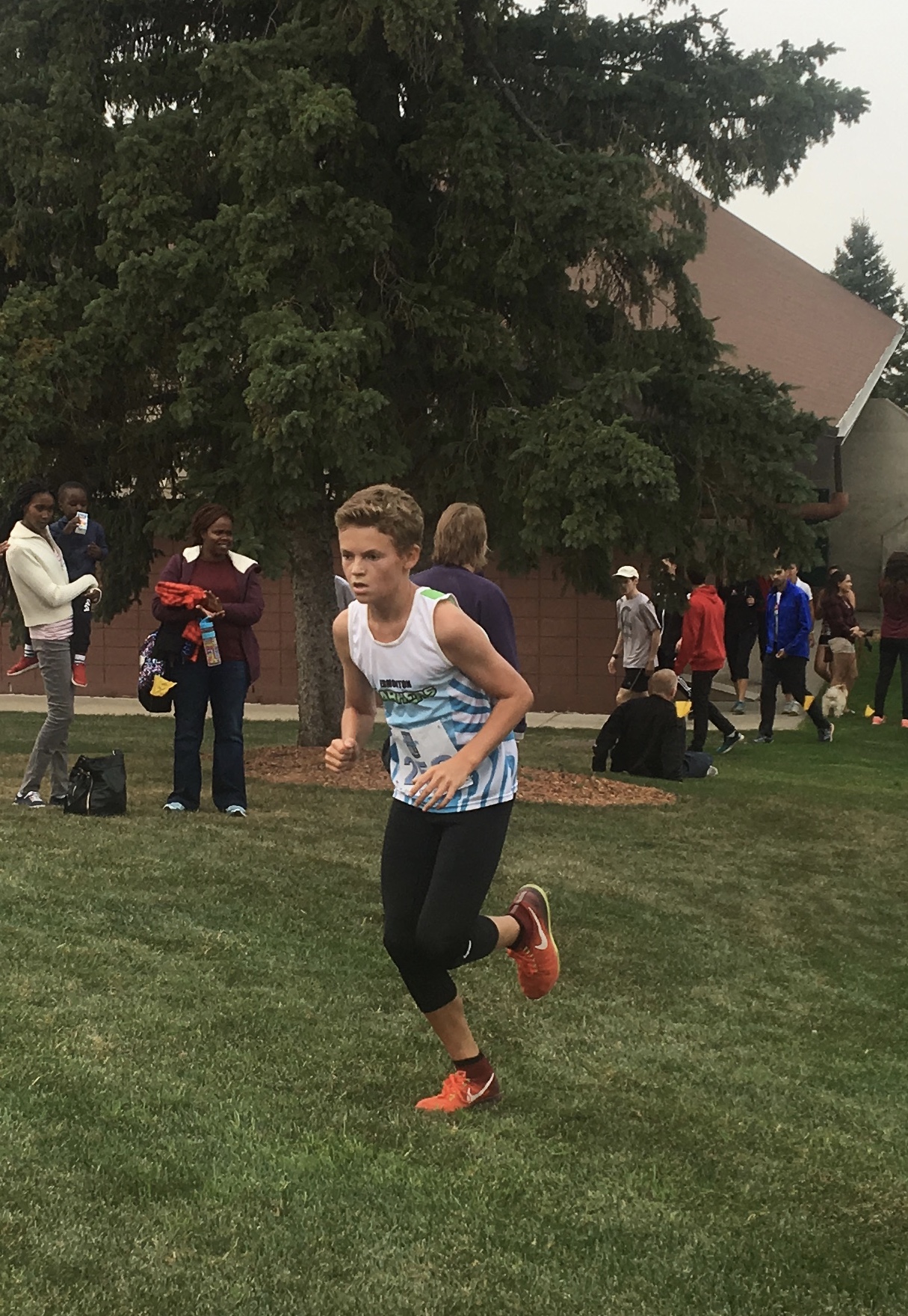 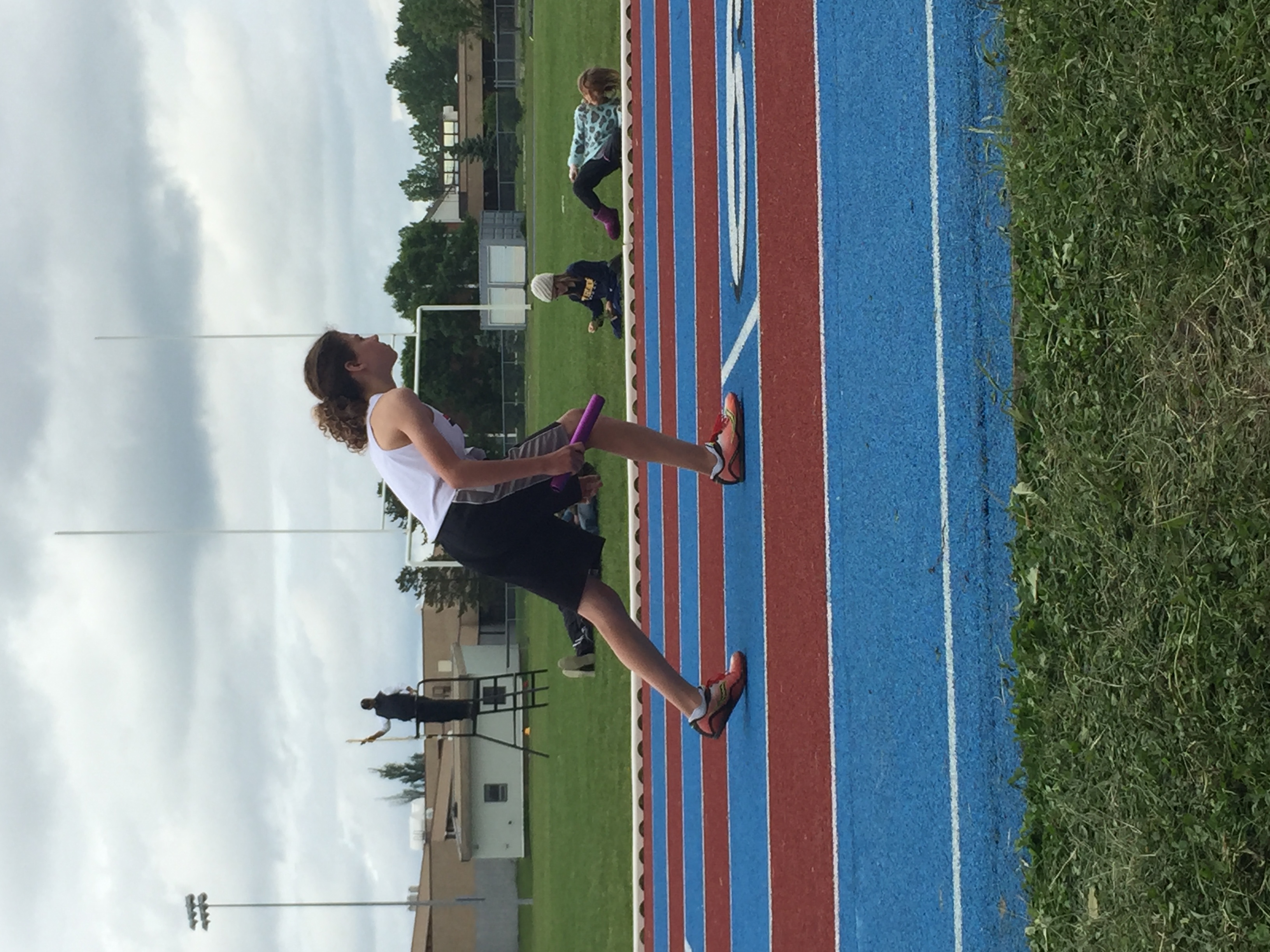 Benjamin Jansen
Keenan Desmarais
Caltaf Athletic Association
Edmonton Harriers Track Club
The Alberta NWT Command of the Royal Canadian Legion is proud to present the 2017 Ron Rivard Memorial Trophy to the athlete that shows outstanding character and commitment to the Provincial Legion programThis years recipients are  Ryder HortonVoleo Athletic Club
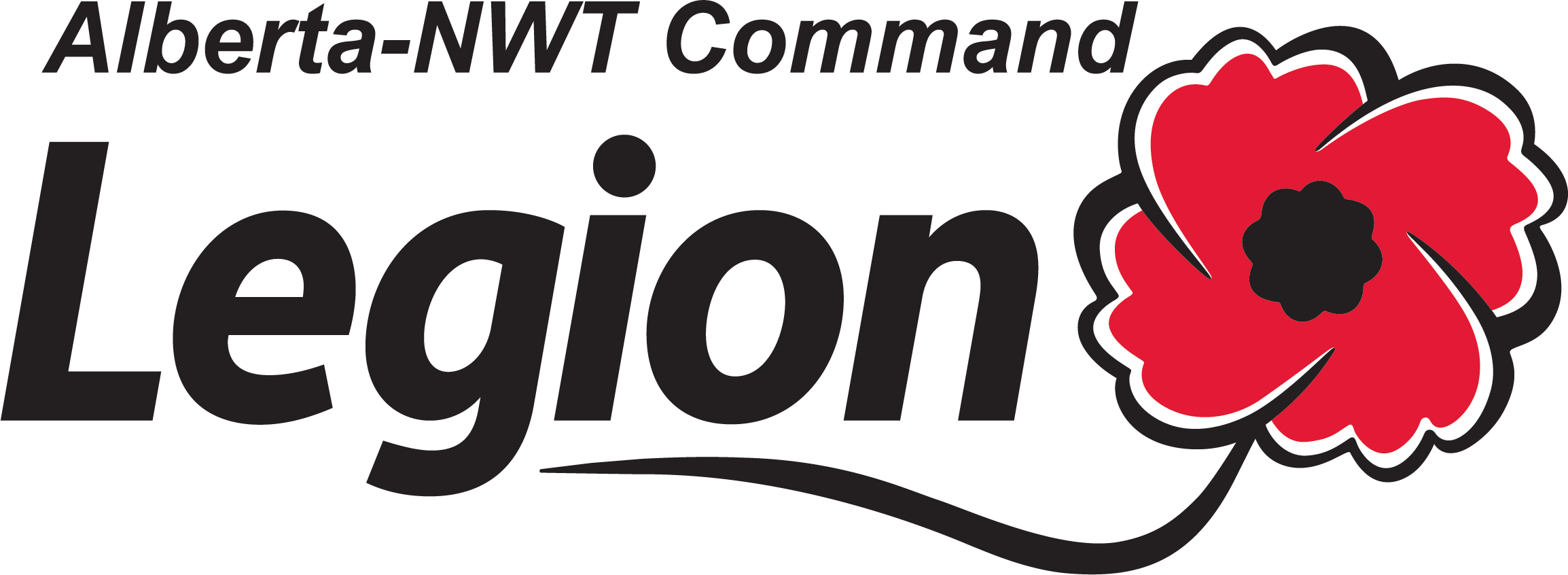 Chloe PalmerEdmonton Harriers
2017 Midget Female Track & Field
Award Nominee
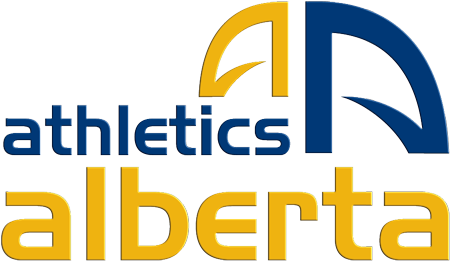 Supported by
Sadie Sigfstead
Edmonton Harriers
2017 Midget Female Track & Field
Award Nominee
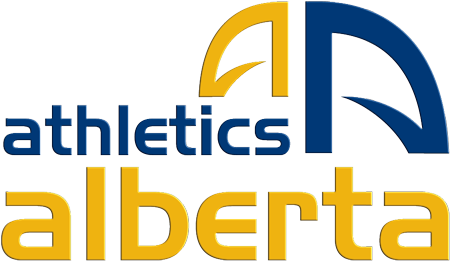 Supported by
Ella Clayton
Caltaf Athletic Association
2017 Midget Female Track & Field
Award Nominee
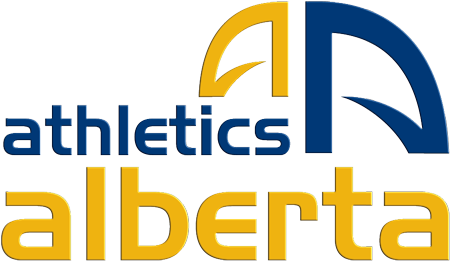 Supported by
Natasha Gatzke
Calgary Warriors
2017 Midget Female Track & Field
Award Nominee
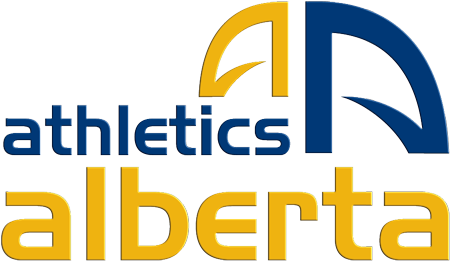 Supported by
Hannah Heise
Edmonton Olympic Track Club
2017 Midget Female Track & Field
Award Nominee
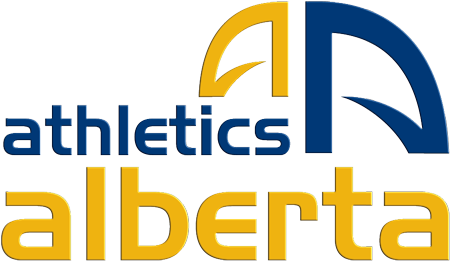 Supported by
Skylar Sieben
Caltaf Athletic Association
2017 Youth Female Track & Field
Award Nominee
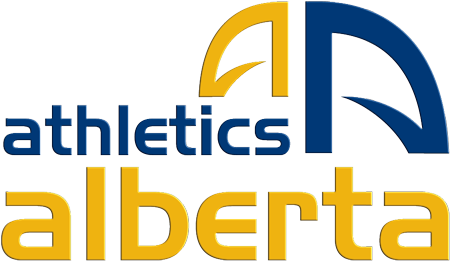 Supported by
Erika Binder
Caltaf Athletic Association
2017 Youth Female Track & Field
Award Nominee
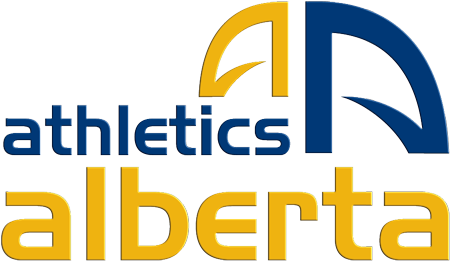 Supported by
Julia Lovsin 
Edmonton Harriers
2017 Youth Female Track & Field
Award Nominee
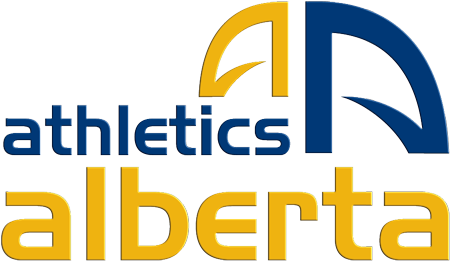 Supported by
Emma Bauer
Chinook Track and Field Club
2017 Youth Female Track & Field
Award Nominee
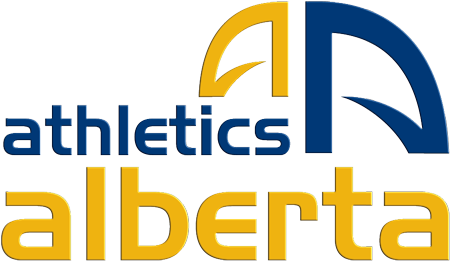 Supported by
Kiara Tan
YEG Lightning
2017 Youth Female Track & Field
Award Nominee
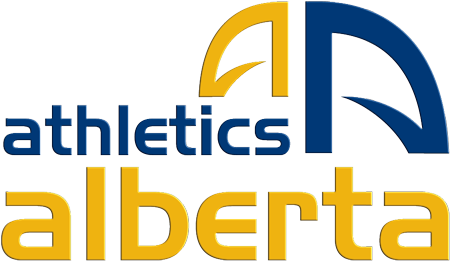 Supported by
Savanna Jordan
Caltaf Athletic Association
2017 Junior Female Track & Field
Award Nominee
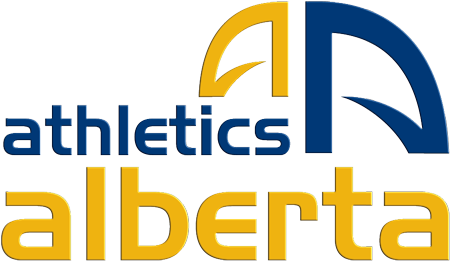 Supported by
Emma Hubbard
Caltaf Athletic Association
2017 Junior Female Track & Field
Award Nominee
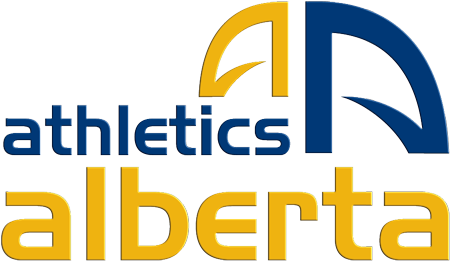 Supported by
Janae Watts
Caltaf Athletic Association
2017 Junior Female Track & Field
Award Nominee
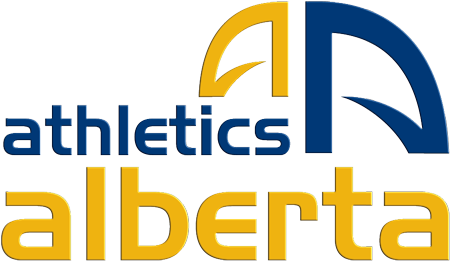 Supported by
Gabrielle Rains
Apex Athletics Club
2017 Junior Female Track & Field
Award Nominee
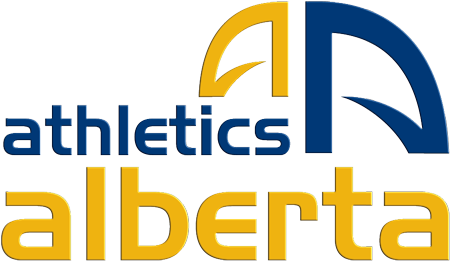 Supported by
Jessica O’Connell
U of C Athletics Club
2017 Senior Female Track & Field
Award Nominee
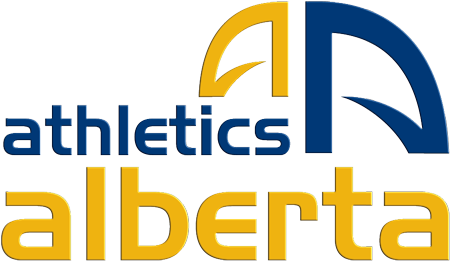 Supported by
Sage Watson
Calgary International Track Club
2017 Senior Female Track & Field
Award Nominee
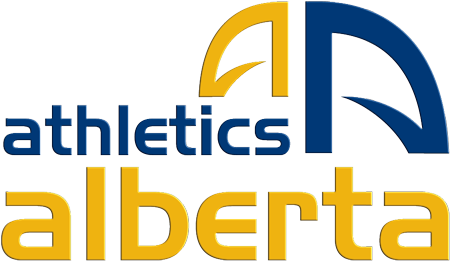 Supported by
Liz Gleadle
Chinook Track and Field Club
2017 Senior Female Track & Field
Award Nominee
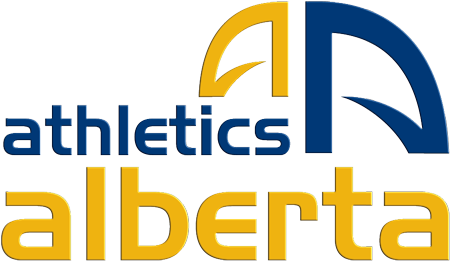 Supported by
Angela Whyte
Apex Athletics Club
2017 Senior Female Track & Field
Award Nominee
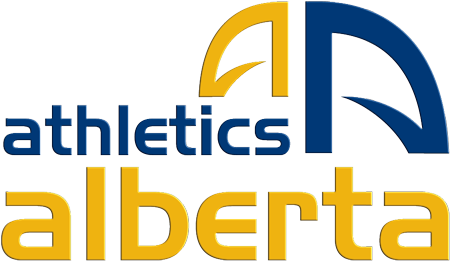 Supported by
Mathias Gelber
Pass Trak
2017 Midget Male Track & Field
Award Nominee
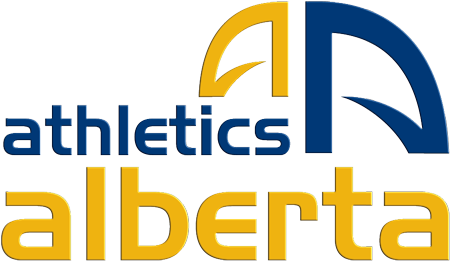 Supported by
Zachary Poirier
Calgary Warriors
2017 Midget Male Track & Field
Award Nominee
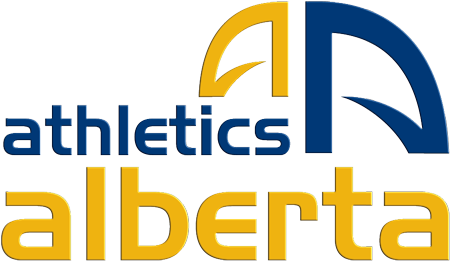 Supported by
Jared Howse
Red Deer Titans
2017 Midget Male Track & Field
Award Nominee
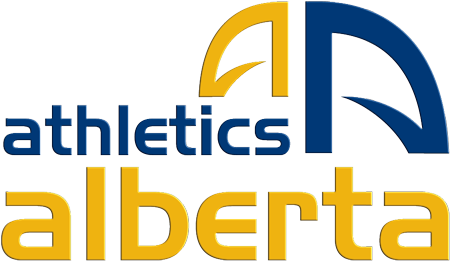 Supported by
Kobe Grocholski
Wolves Athletic Club
2017 Midget Male Track & Field
Award Nominee
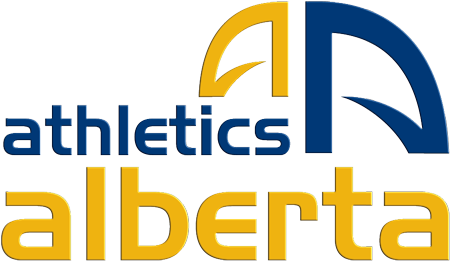 Supported by
Maximus Thiessen
U of C Athletics Club
2017 Youth Male Track & Field
Award Nominee
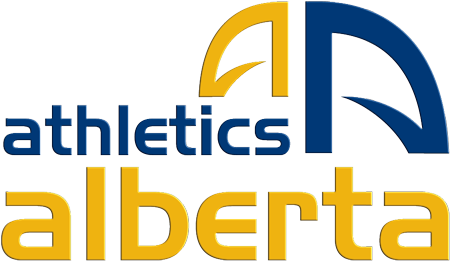 Supported by
Scott Dixon
Capital City Track and Field Club
2017 Youth Male Track & Field
Award Nominee
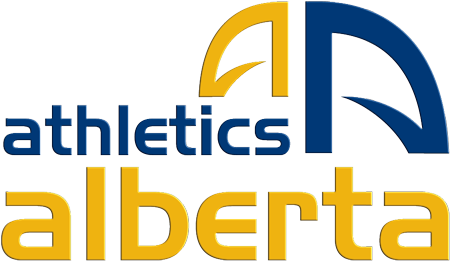 Supported by
Sheldon Louza
Calgary International Track Club
2017 Youth Male Track & Field
Award Nominee
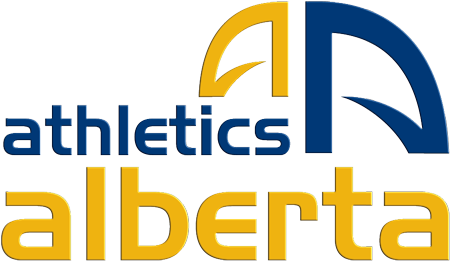 Supported by
Ryder Horton
Voleo Athletics
2017 Youth Male Track & Field
Award Nominee
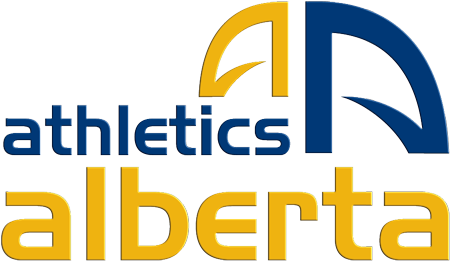 Supported by
Austin Cole
Capital City Track and Field Club
2017 Junior Male Track & Field
Award Nominee
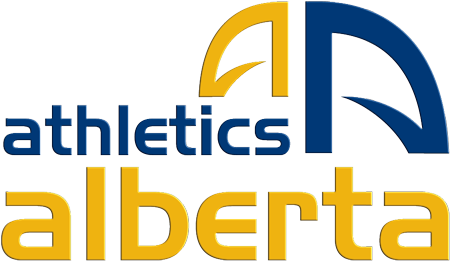 Supported by
Marco Arop
Voleo Athletics
2017 Junior Male Track & Field
Award Nominee
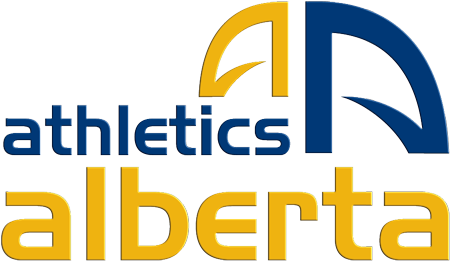 Supported by
Wesley Calef
Green and Gold Track and Field Club
2017 Junior Male Track & Field
Award Nominee
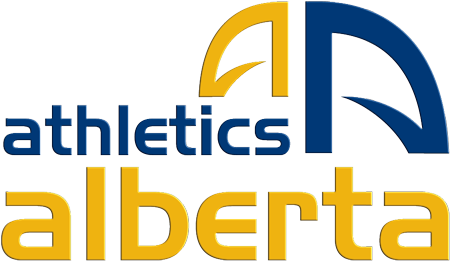 Supported by
Andreas Troschke
Chinook Track and Field Club
2017 Junior Male Track & Field
Award Nominee
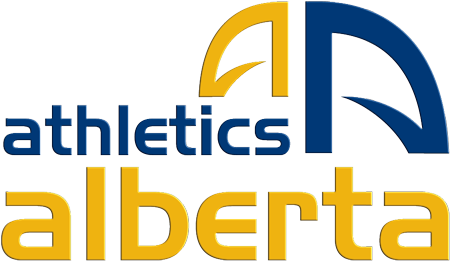 Supported by
Rhys Kramer
Caltaf Athletic Association
2017 Junior Male Track & Field
Award Nominee
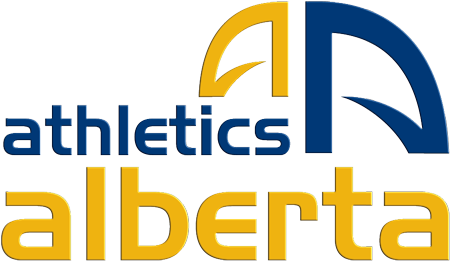 Supported by
Aaron Hernandez
Chinook Track and Field Club
2017 Senior Male Track & Field
Award Nominee
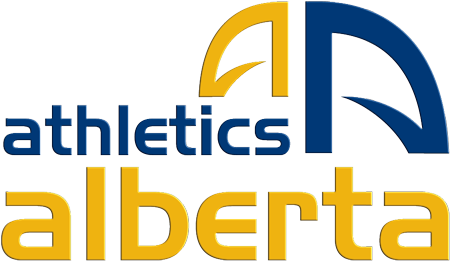 Supported by
Deryk Theodore
Edmonton International Track and Field Club
2017 Senior Male Track & Field
Award Nominee
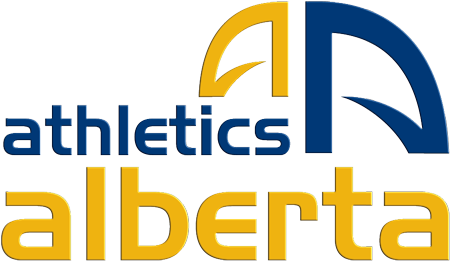 Supported by
Gareth Hadfield
Caltaf Athletic Association
2017 Senior Male Track & Field
Award Nominee
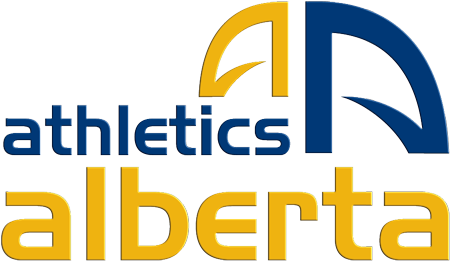 Supported by
Cole Peterson
Edmonton Harriers
2017 Senior Male Track & Field
Award Nominee
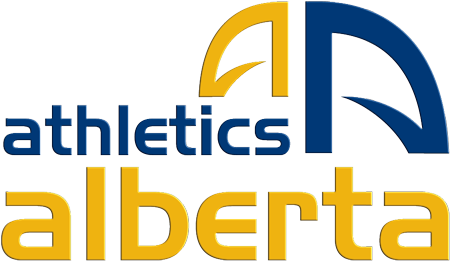 Supported by
Karissa De Sousa
St. Albert Mustangs
2017 Tyke Female Cross County
Award Winner
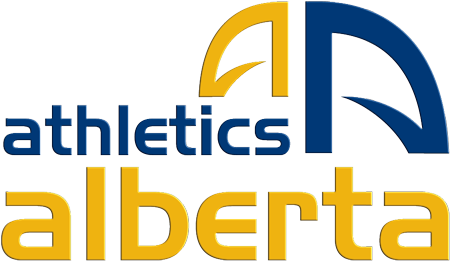 Supported by
Libby Dunn
Leduc Track and Field Club
2017 PeeWee Female Cross County
Award Winner
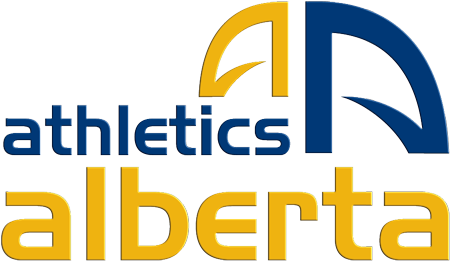 Supported by
Holly Pougnet
Edmonton Harriers
2017 Bantam Female Cross County
Award Winner
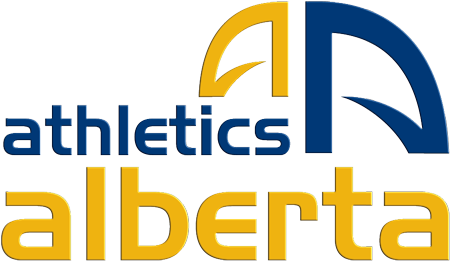 Supported by
Sadie Sigfstead
Edmonton Harriers
2017 Midget Female Cross County
Award Winner
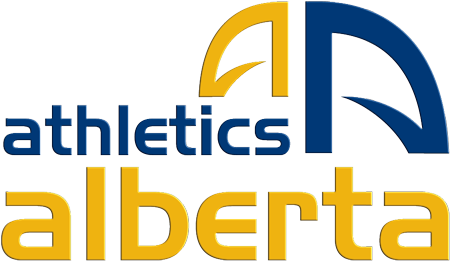 Supported by
Olivia Cooper
Edmonton Harriers
2017 Youth Female Cross County
Award Winner
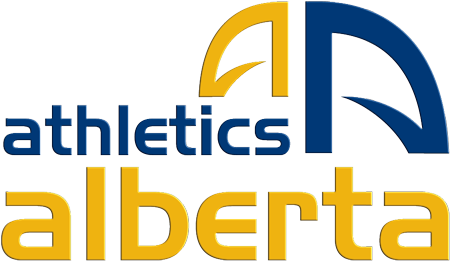 Supported by
Savanna Jordon
Caltaf Athletic Association
2017 Junior Female Cross County
Award Winner
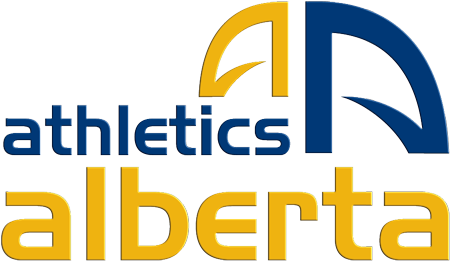 Supported by
Emma Cook-Clarke
U of C Athletics Club
2017 Senior Female Cross County
Award Winner
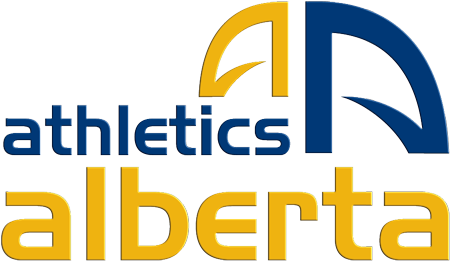 Supported by
Ephrem Fischer
Caltaf Athletic Association
2017 Tyke Male Cross County
Award Winner
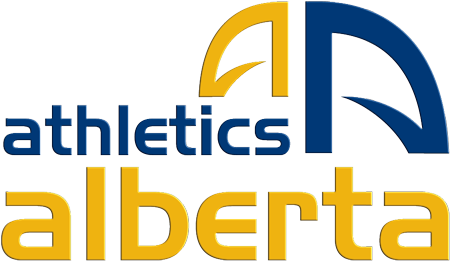 Supported by
Max Bailey
Caltaf Athletic Association
2017 PeeWee Male Cross County
Award Winner
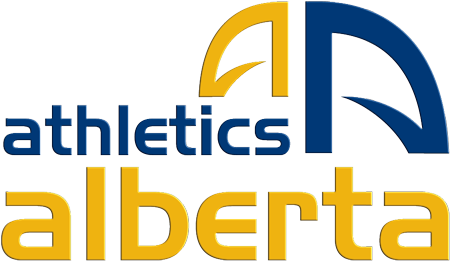 Supported by
Keenan Desmarais
Edmonton Harriers
2017 Bantam Male Cross County
Award Winner
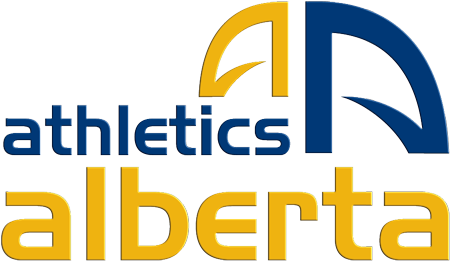 Supported by
Jared Howe
Red Deer Titans
2017 Midget Male Cross County
Award Winner
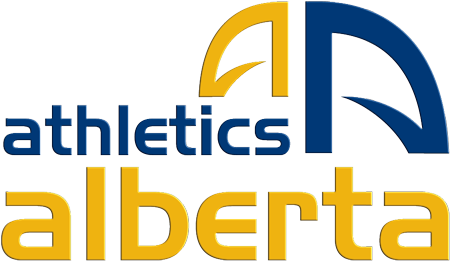 Supported by
Maximus Thiessen
U of C Athletics Club
2017 Youth Male Cross County
Award Winner
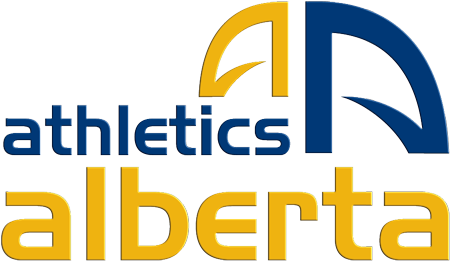 Supported by
Brandon Vail
Edmonton Harriers
2017 Junior Male Cross County
Award Winner
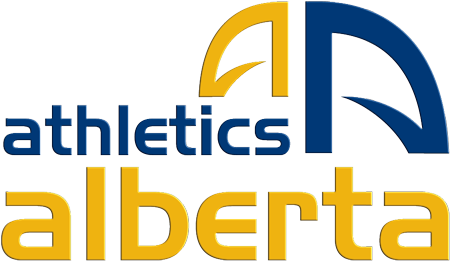 Supported by
Gareth Hadfeild
Caltaf Athletic Association
2017 Senior Male Cross County
Award Winner
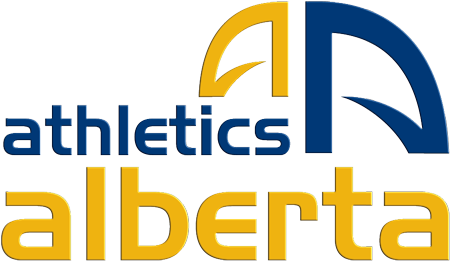 Supported by
Alison Blackmore
Adrenaline Athletics
2017 Female Road Race 
Athlete of the Year
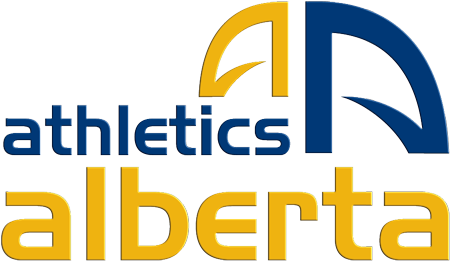 Supported by
Kip Kangogo
Runner’s Soul Running Club
2017 Male Road Race 
Athlete of the Year
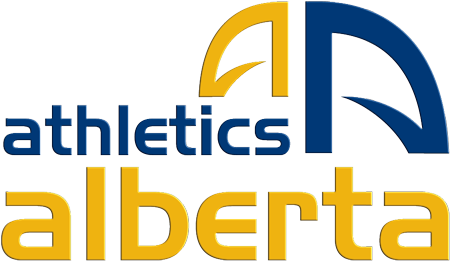 Supported by
Maria Zambrano
Calgary Phoenix Striders
2017 Masters Female Track & Field 
Athlete of the Year
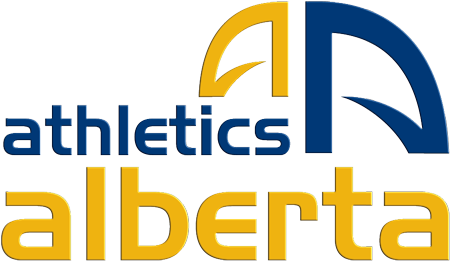 Supported by
Allison Blackmore
Adrenaline Athletics
2017 Masters Female Cross Country and Road Running
Athlete of the Year
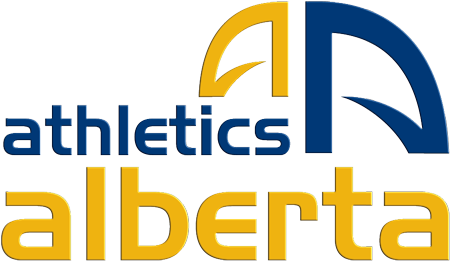 Supported by
Gezim Dimnaku
Calgary Spartans
2017 Masters Male Track & Field 
Athlete of the Year
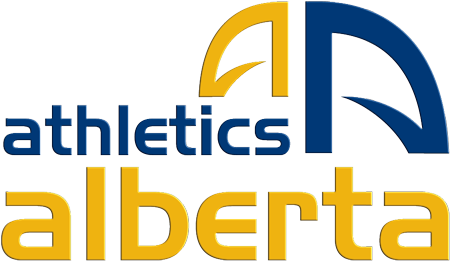 Supported by
Kip Kangogo
Runner’s Soul Running Club
2017 Masters Male Cross Country and Road Running
Athlete of the Year
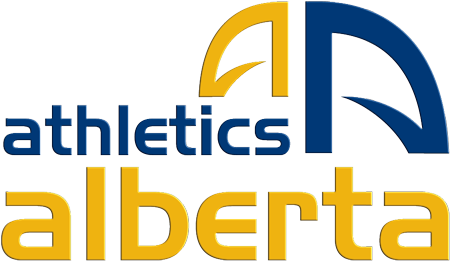 Supported by
Sarah Mickey
Bulldogs Track and Field Club
2017 Female Para Athlete
Award Winner
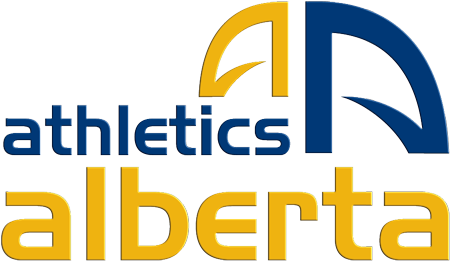 Supported by
Brian Hnatiw
Apex Athletics Club
2017 Male Para Athlete
Award Winner
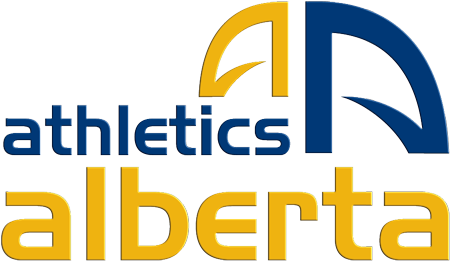 Supported by
Alister McQueen
Caltaf Athletic Association
2017 Male Para Athlete
Award Winner
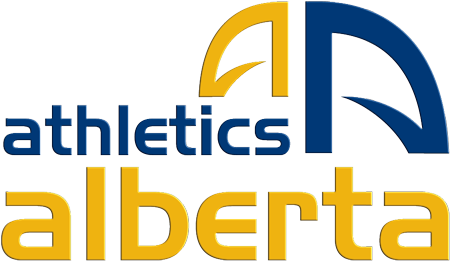 Supported by
Irene Gaudet
2017 Official of the Year
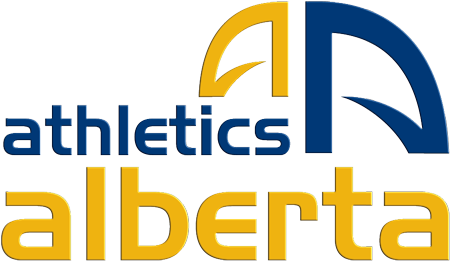 Supported by
Rene DeGagne
2017 Novice Official of the Year
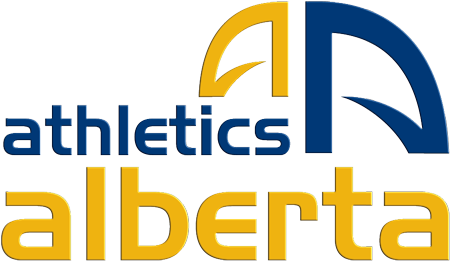 Supported by
Elliot Mah
2017 Volunteer of the Year
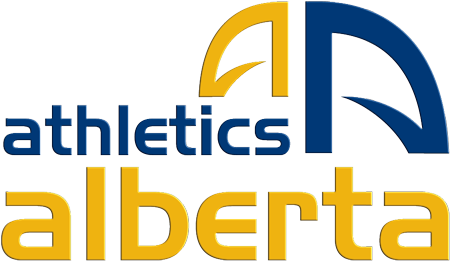 Supported by
Corrine Timmer
2017 Volunteer of the Year
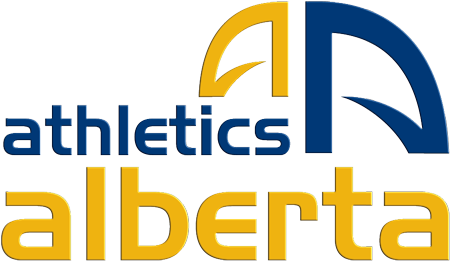 Supported by
Amy Miller
St. Albert Mustangs
2017 Grassroots 
Coach of the Year
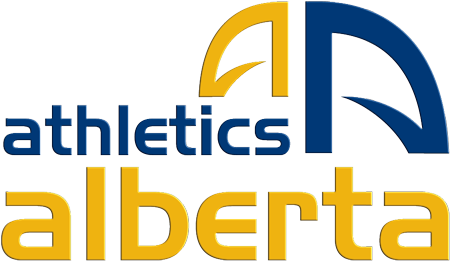 Supported by
Siri Svensson
Caltaf Athletic Association
2017 Grassroots 
Coach of the Year
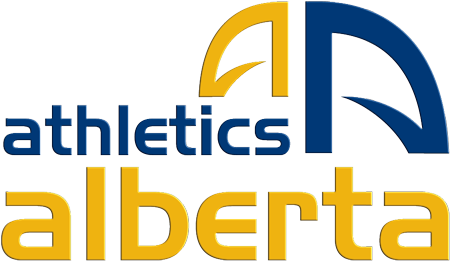 Supported by
Carrie Saunders
Capital City Track and Field Club
2017 Junior Development 
Coach of the Year
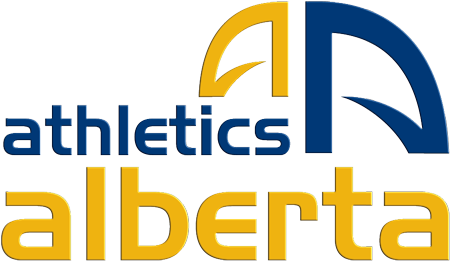 Supported by
Karl Meissner
Split City Sonics
2017 Junior Development 
Coach of the Year
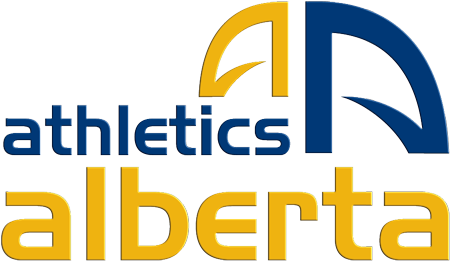 Supported by
Christine Laverty
Caltaf Athletic Association
2017 High Performance
Coach of the Year
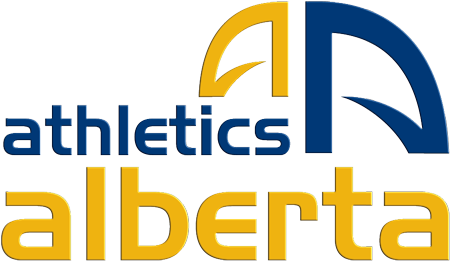 Supported by
Ron Thompson
Voleo Athletics
2017 Senior High Performance
Coach of the Year
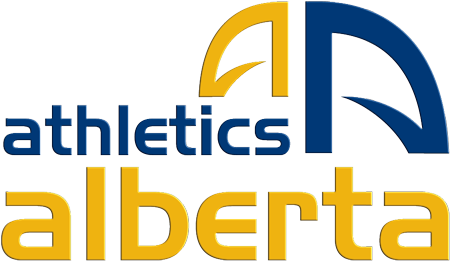 Supported by
Mark Cocks
Edmonton International Track Club
2017 Senior High Performance
Coach of the Year
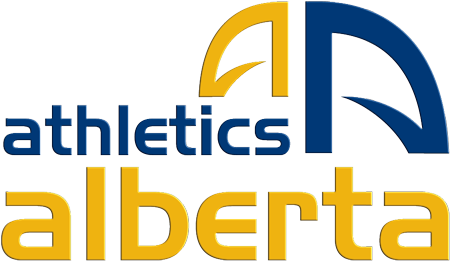 Supported by
Brenda Van Tighem
2017 George Gemer
Coach of the Year
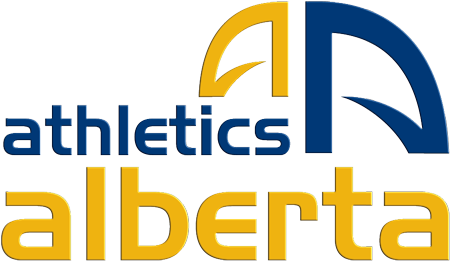 Supported by
2017 Division 1 Club Champions :	  
 
CALTAF
 
 
 
2017 Division 2  Club Champions : 	
 
MEDICINE HAT BULLDOGS
 
 
 
2017 Cross Country Club Champions :

CALTAF
 
The 2015 Alberta Provincial Club Champions were tabulated from age-class scored performances at the 
Alberta Track & Field Championships
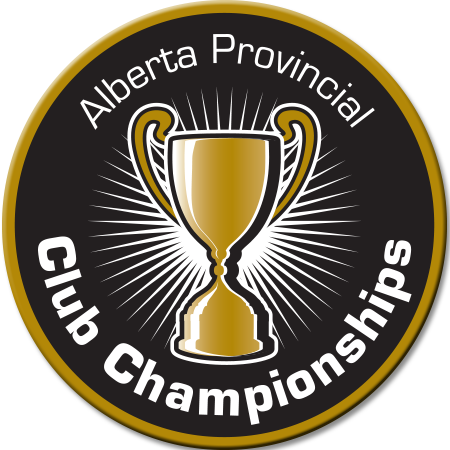 Thank you to our Supporters who contribute to make our Sport and tonight’s Awards Presentation a Success
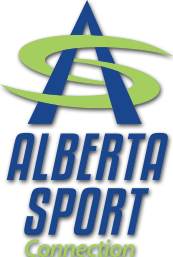 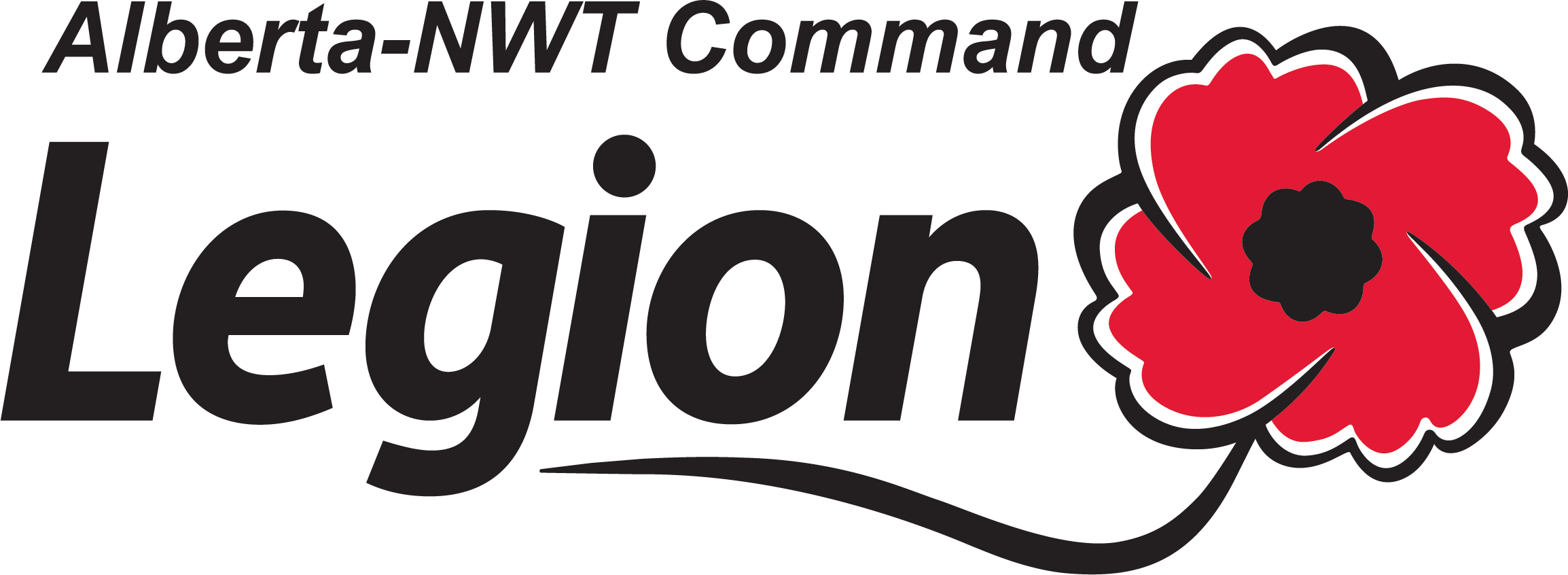 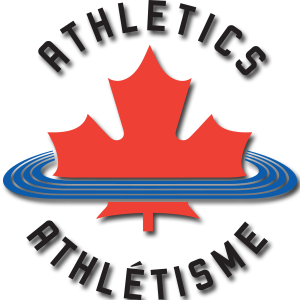 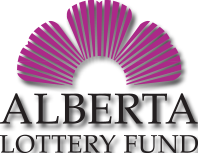 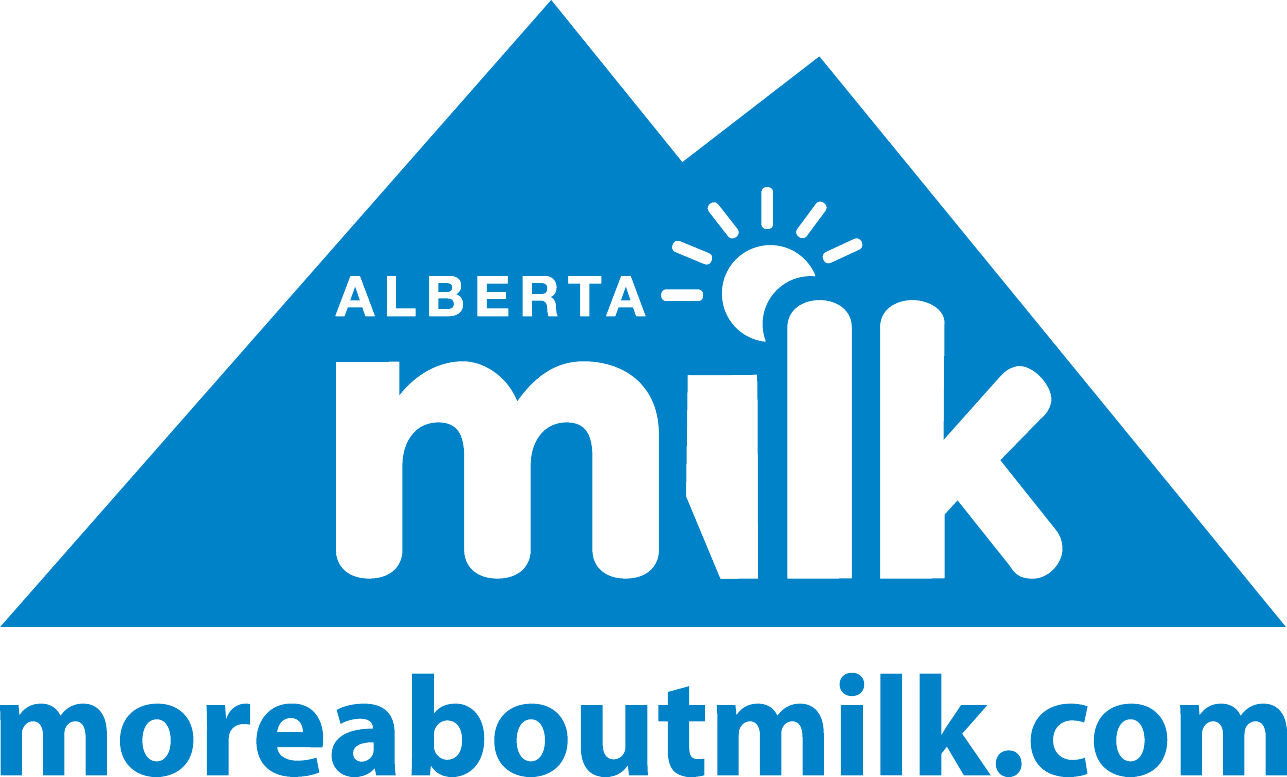 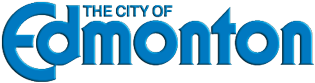 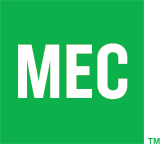 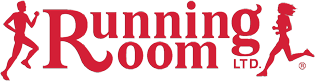